Performing Arts and advanced networking
Justin Trieger, 
Director of New Media and Distance Learning
New World Symphony
About New World Symphony (NWS)
87 Fellowship Musicians, most post-graduate, for up to 3 years

100+ Concert Productions each year

Educational programs geared towards leadership, musical excellence, professional training, community outreach and entrepreneurship
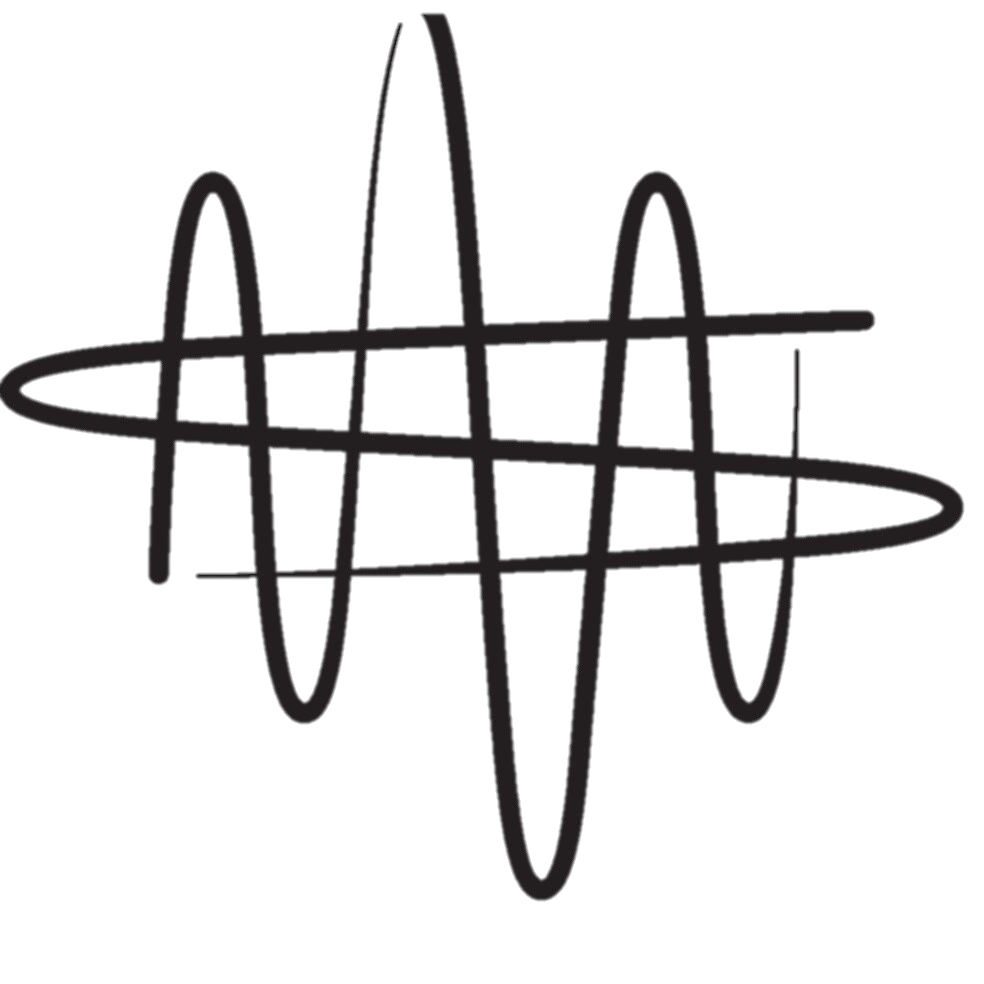 Requirements for Online Learning
Audio/Video Quality
Latency
Ease of Use
Accessibility
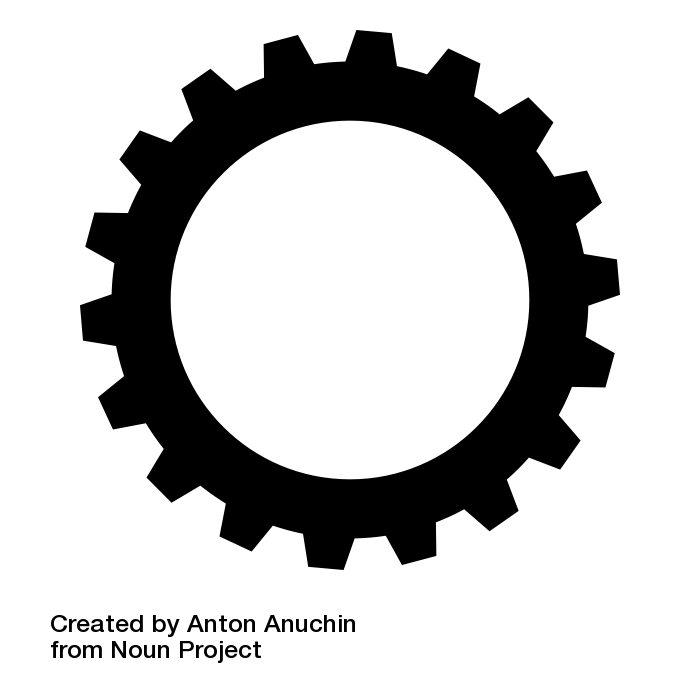 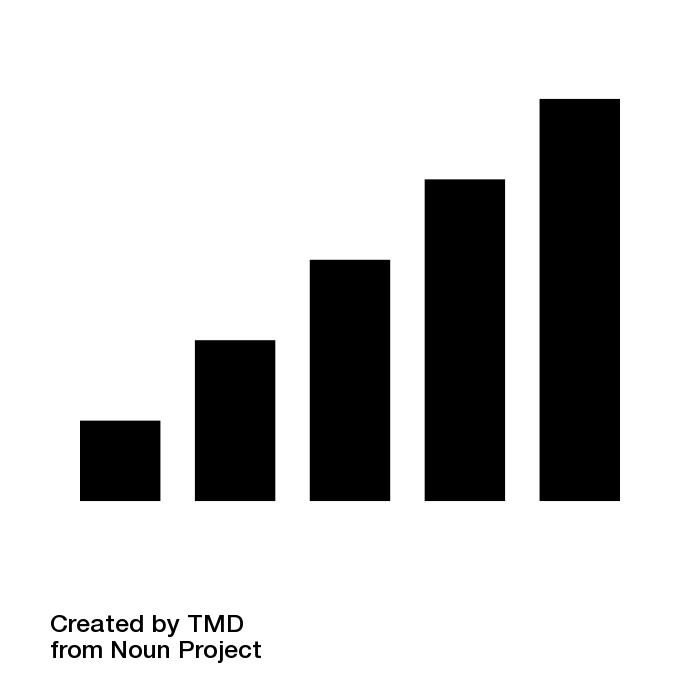 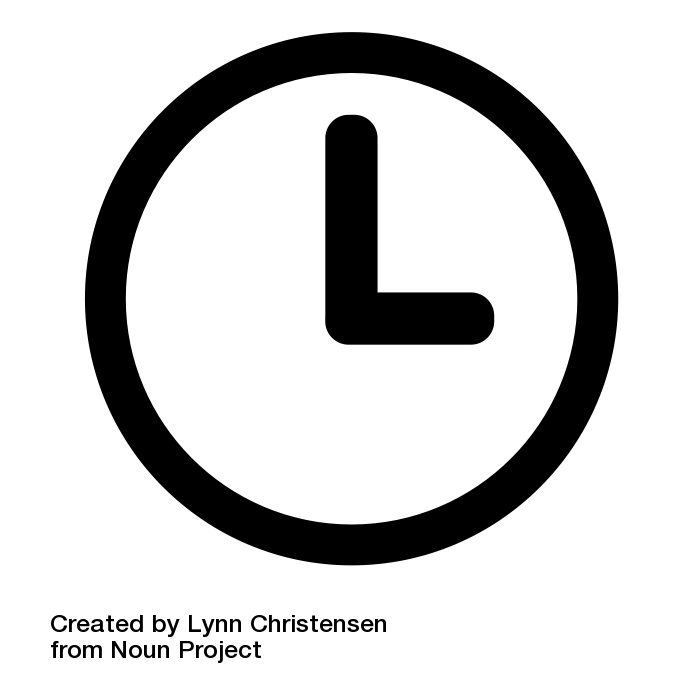 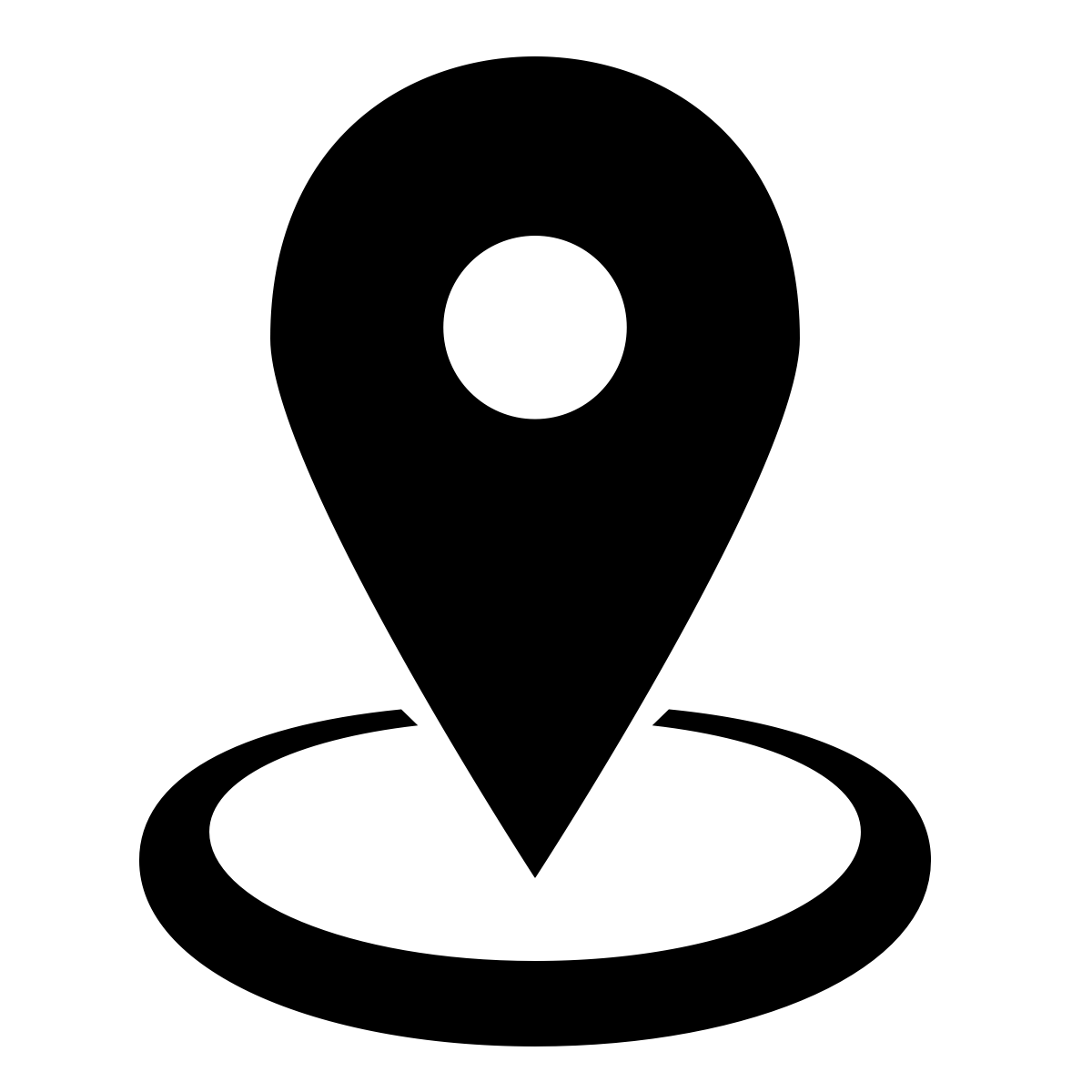 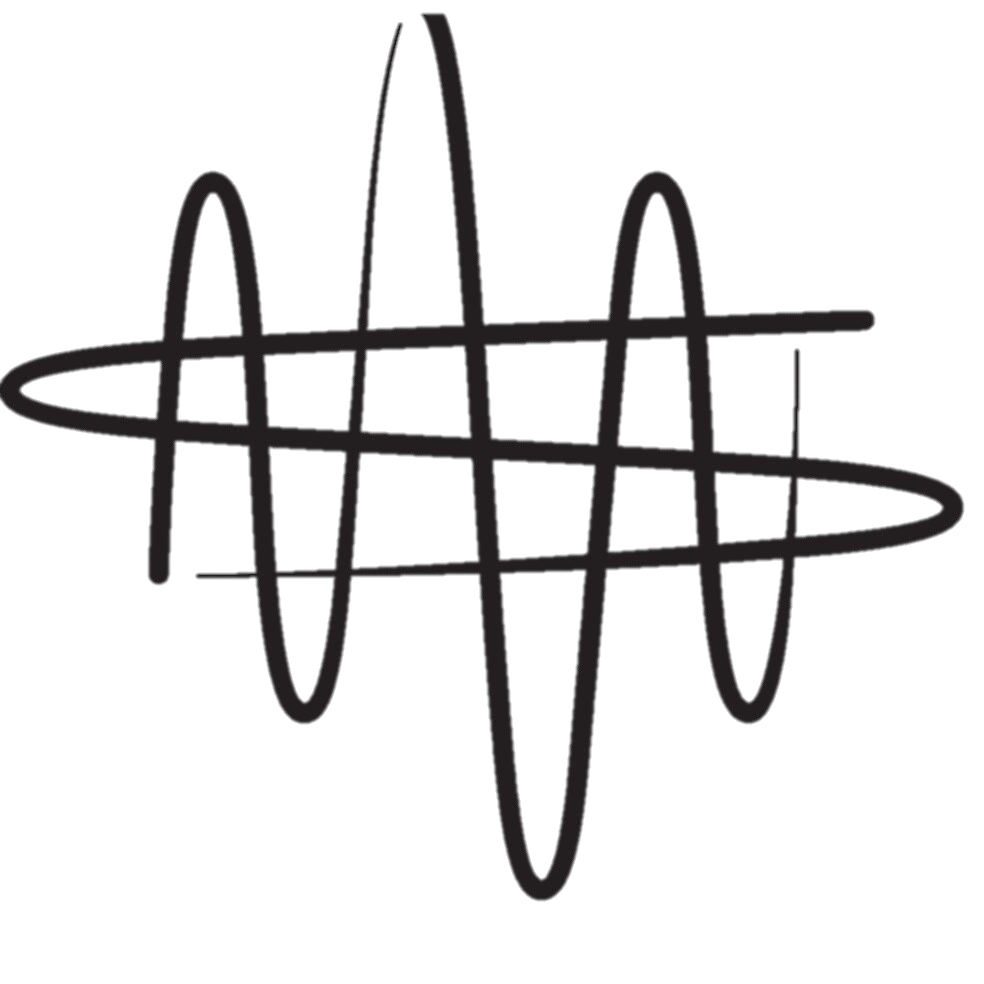 Initial Experiments with H.323
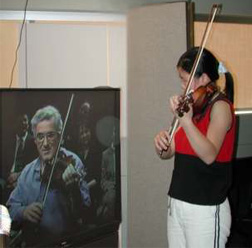 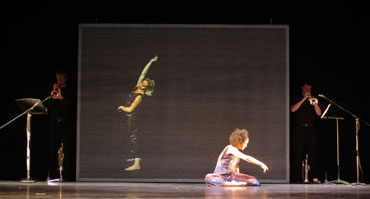 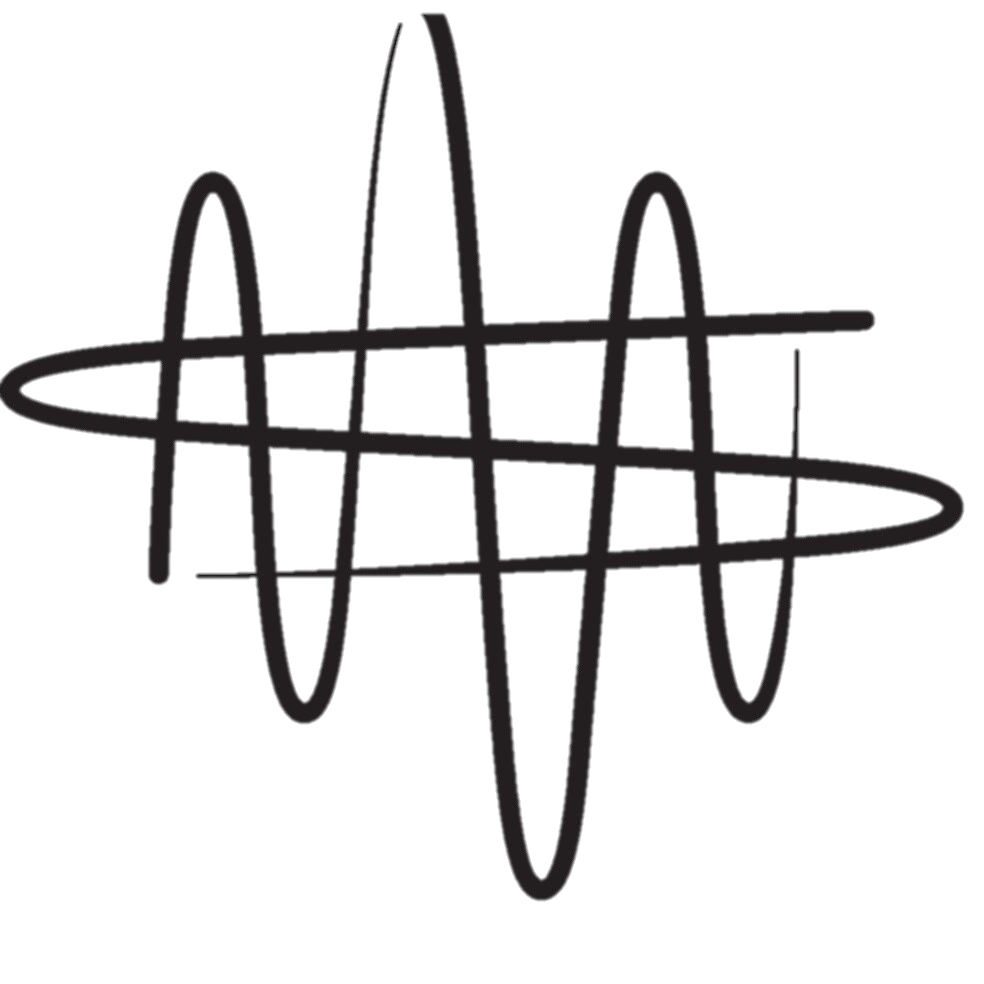 DVTS (Digital Video Transport System)
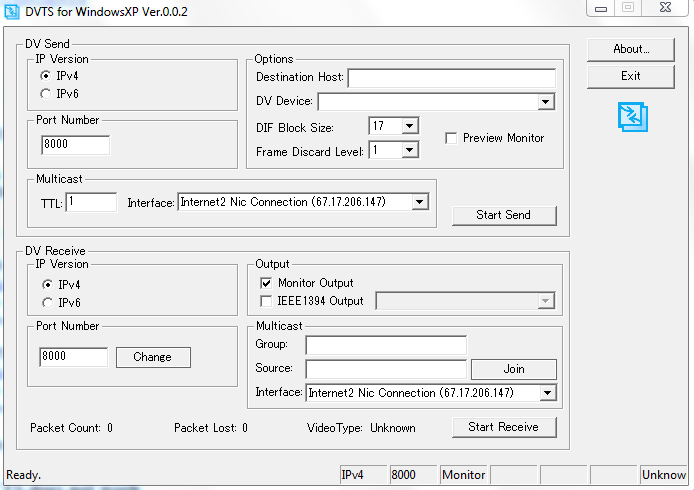 DV Specification

FREE

Simple Interface

Windows Only
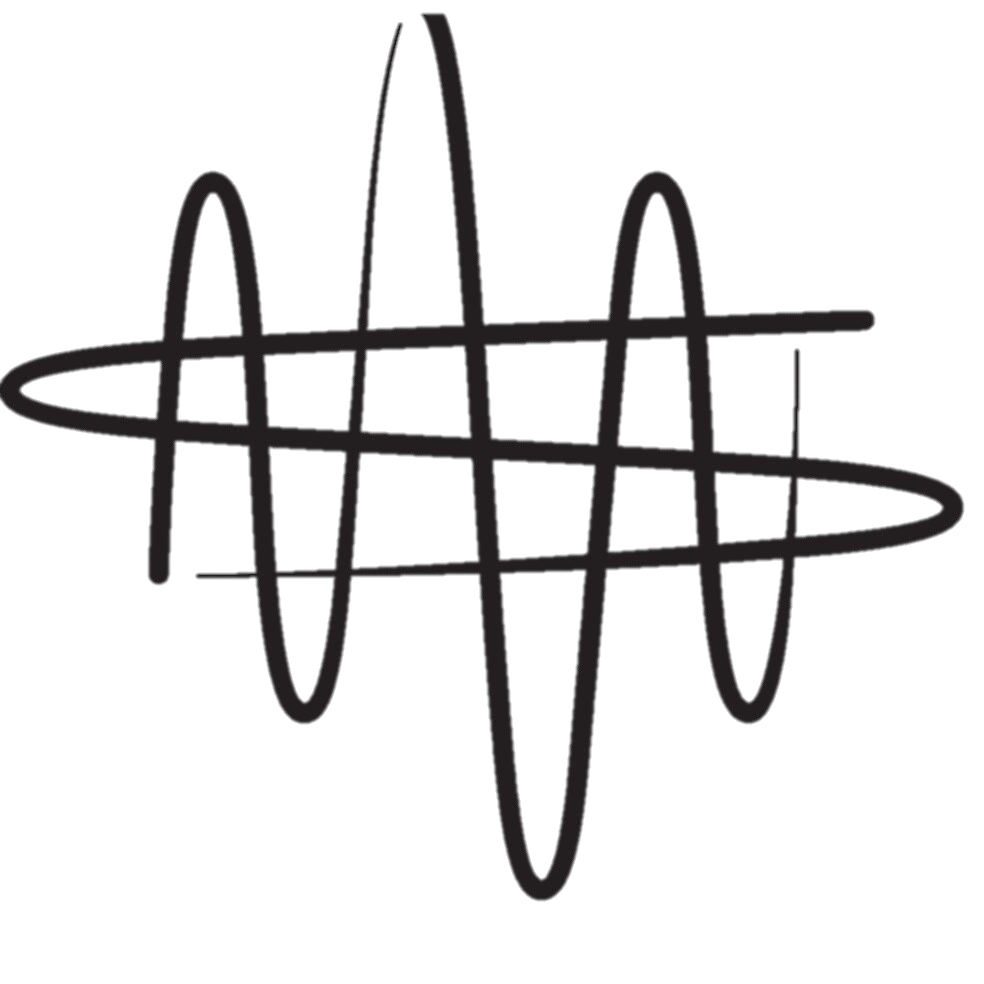 DVTS – The Good
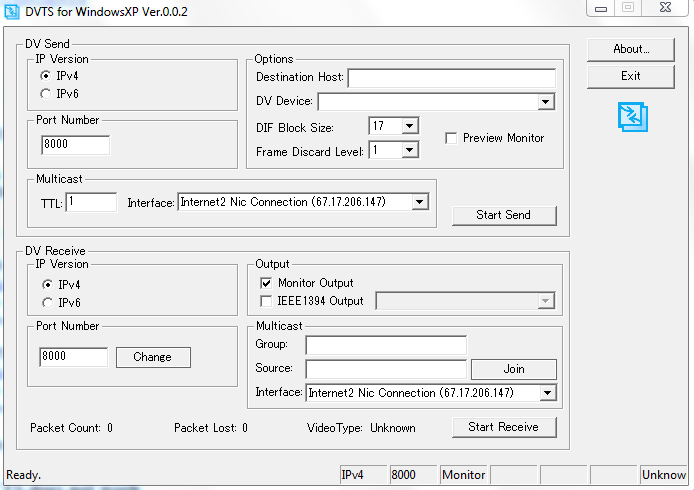 Stereo, uncompressed 44.1Khz PCM audio

720 x 480 resolution

Multicast enabled

Low-cost
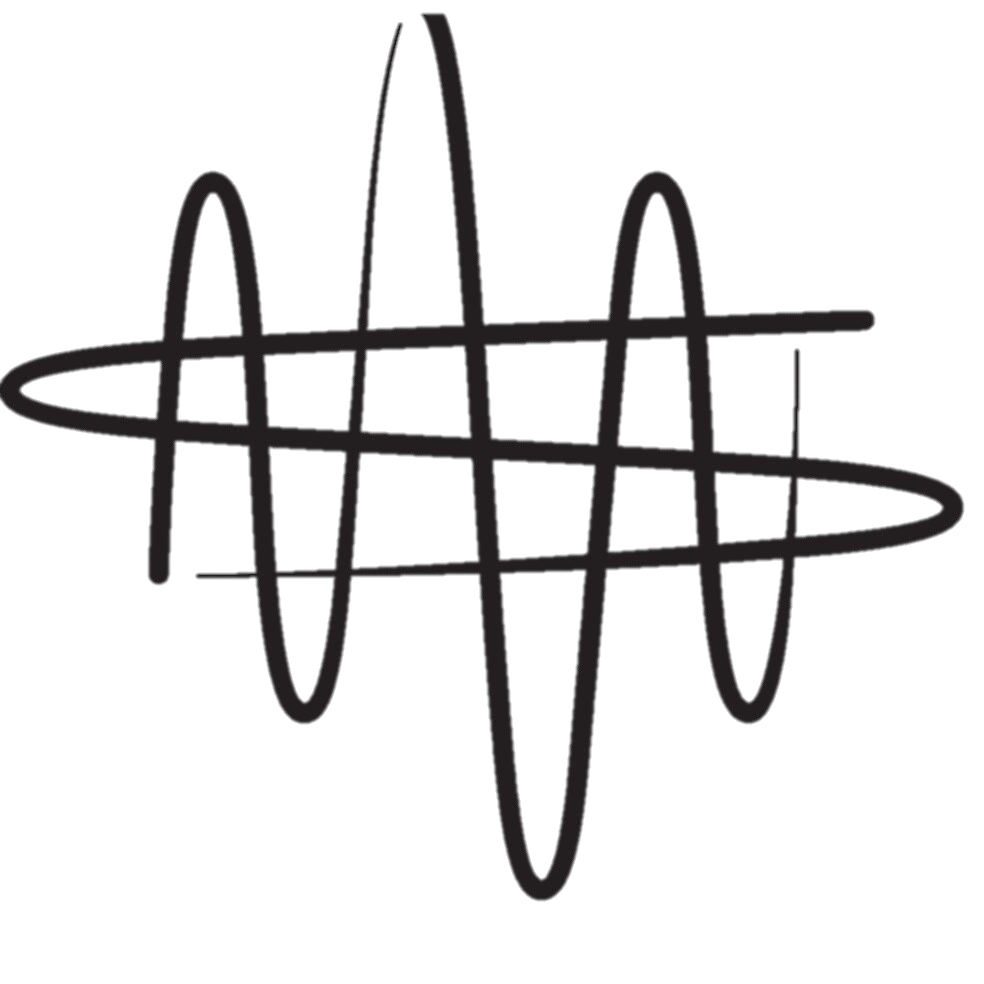 DVTS – The Bad
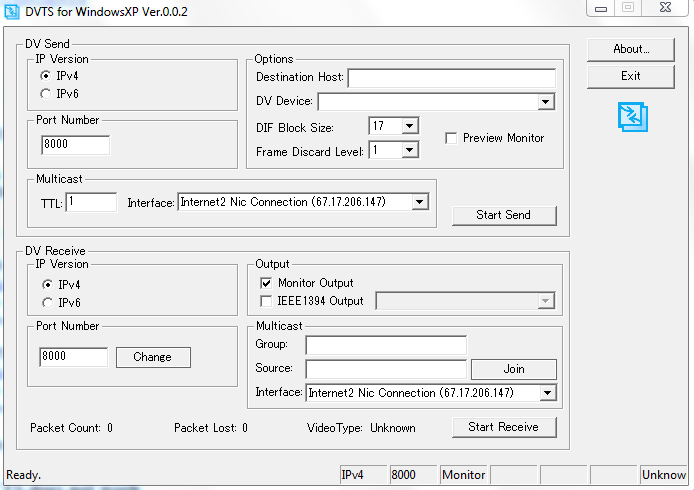 200ms+ latency

Standard Def

No error-correction (UDP)

No echo-cancellation
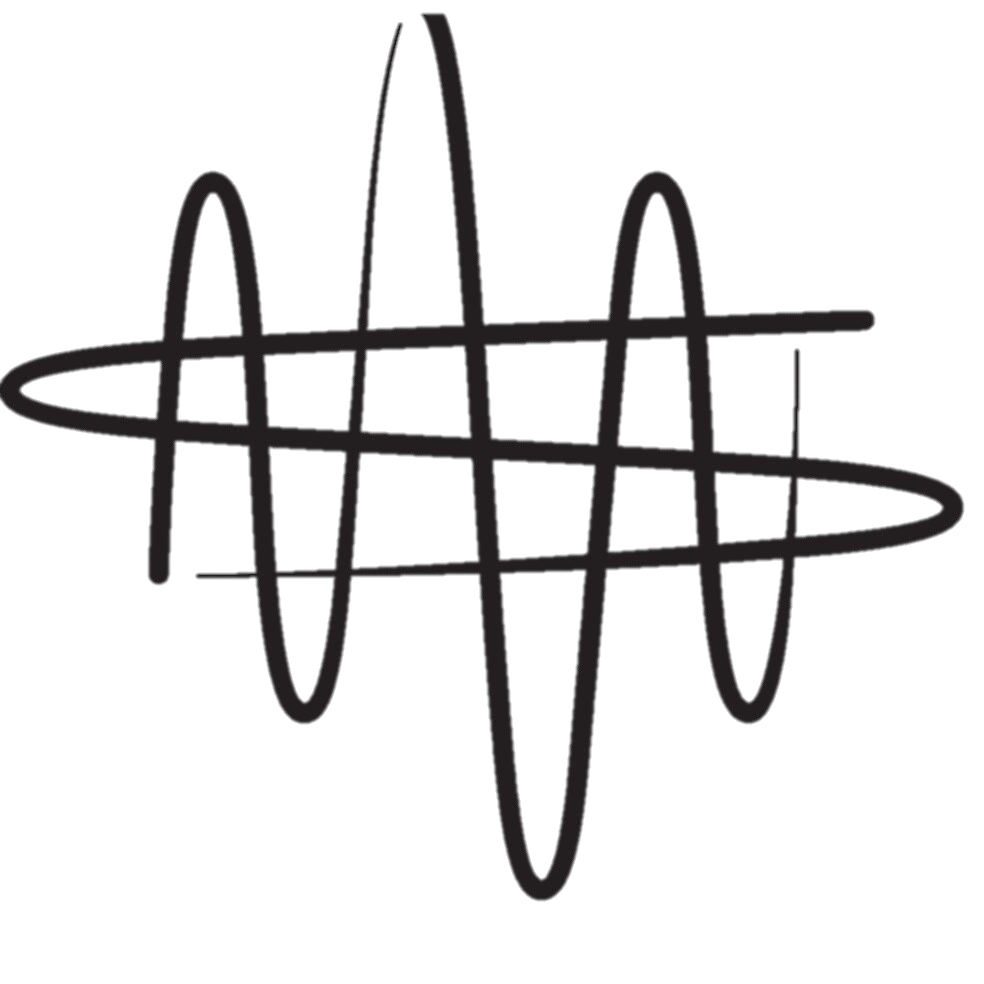 ConferenceXP
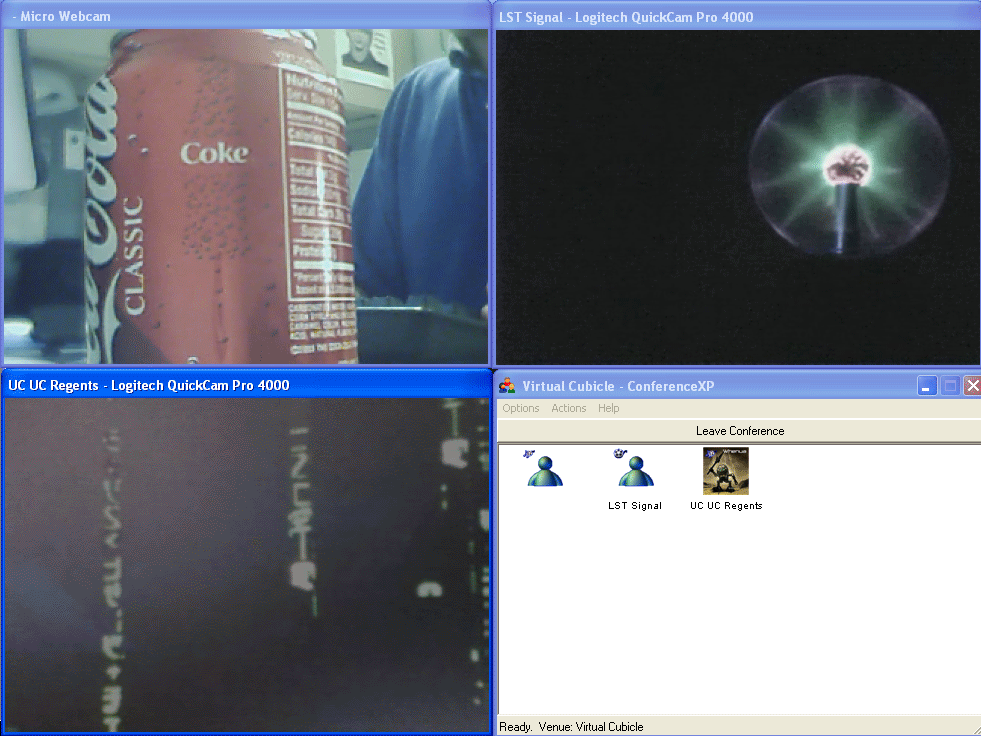 Originally developed byMicrosoft

FREE

Windows Only

Now open-source and maintained by University ofWashington
200ms+ latency

Standard Def

No error-correction (UDP)

No echo-cancellation
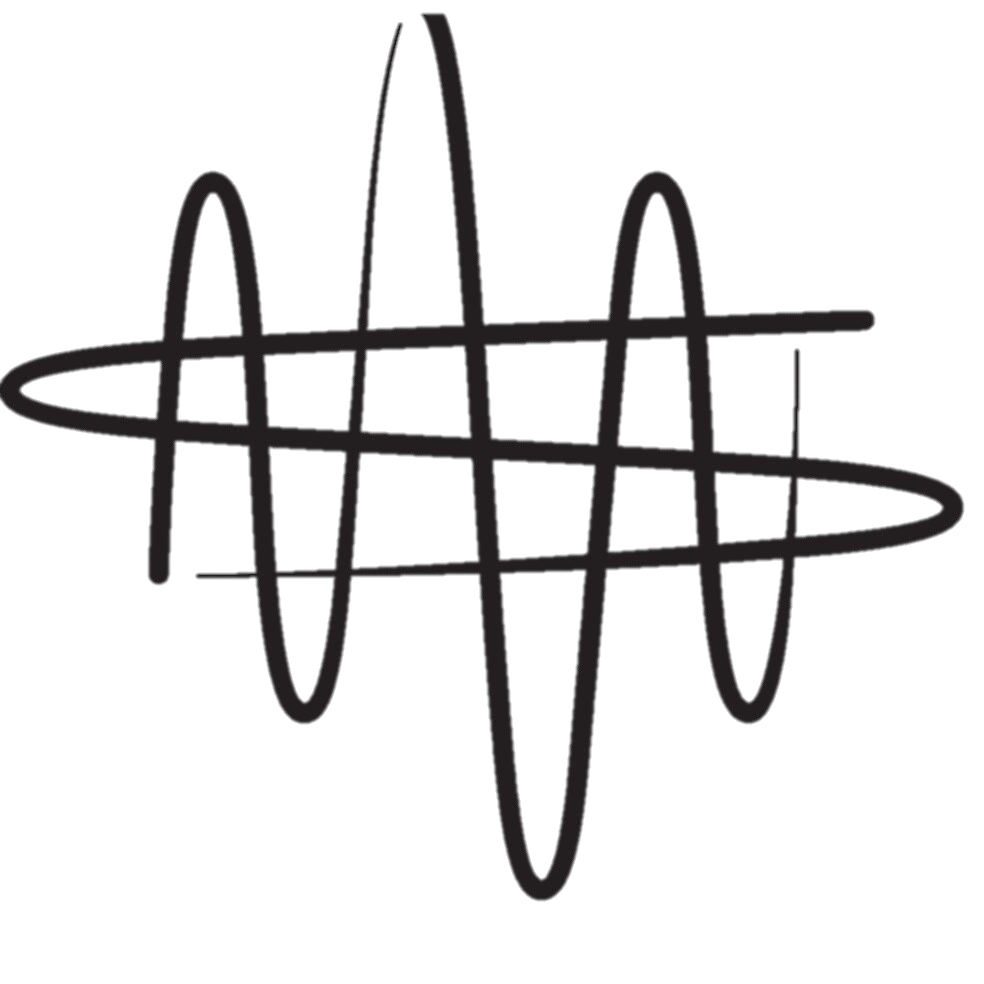 ConferenceXP – The Good
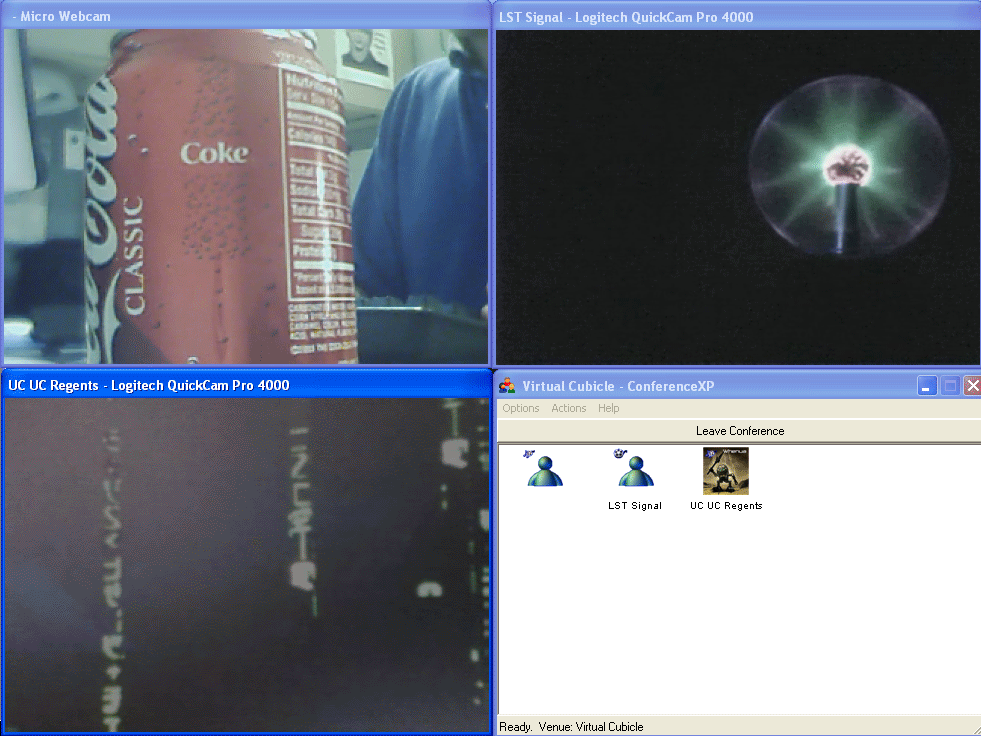 Works with most consumerand professional devices

Variable bandwidth allocationfor audio and video

Easy multipoint

Security transversal possible
200ms+ latency

Standard Def

No error-correction (UDP)

No echo-cancellation
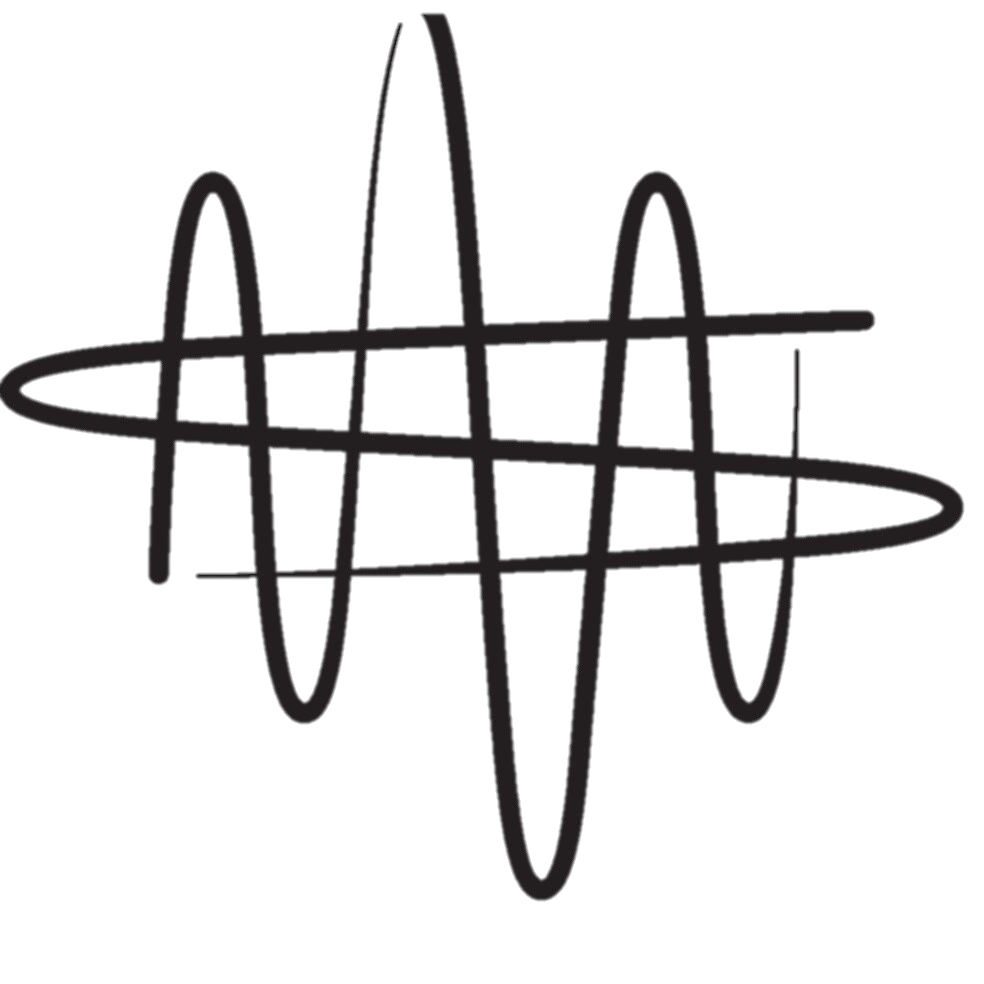 ConferenceXP – The Bad
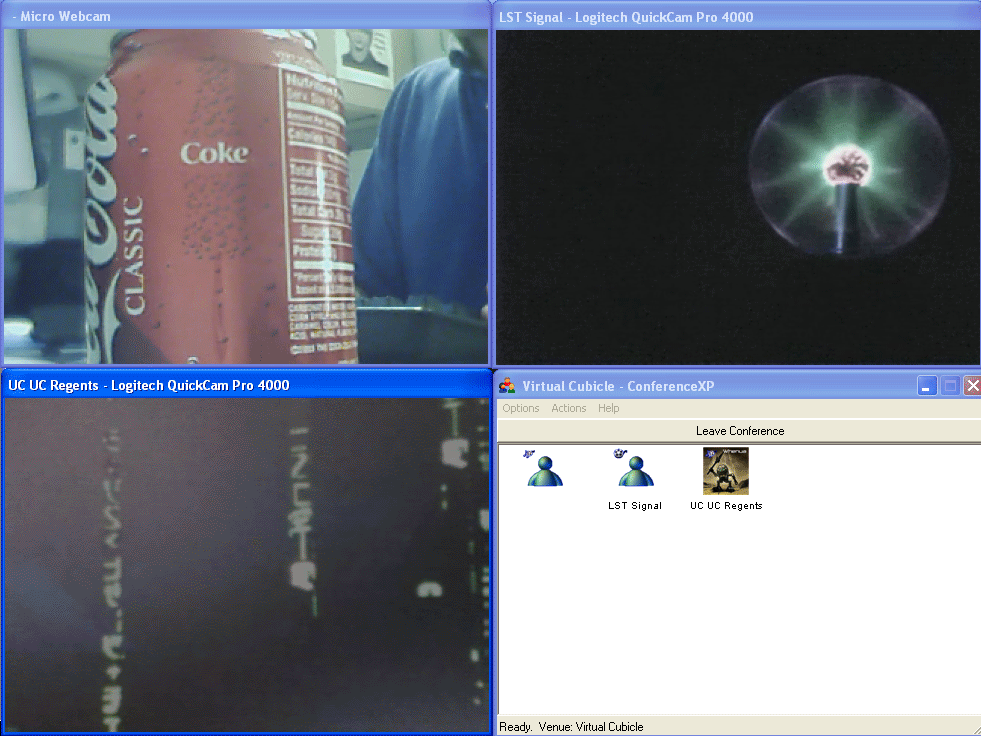 Only works well on Windows/Bootcamped Mac

Only uses antiquated compression scheme out-of-the-box for video

Heavy CPU utilization

P2P connections are buggy
200ms+ latency

Standard Def

No error-correction (UDP)

No echo-cancellation
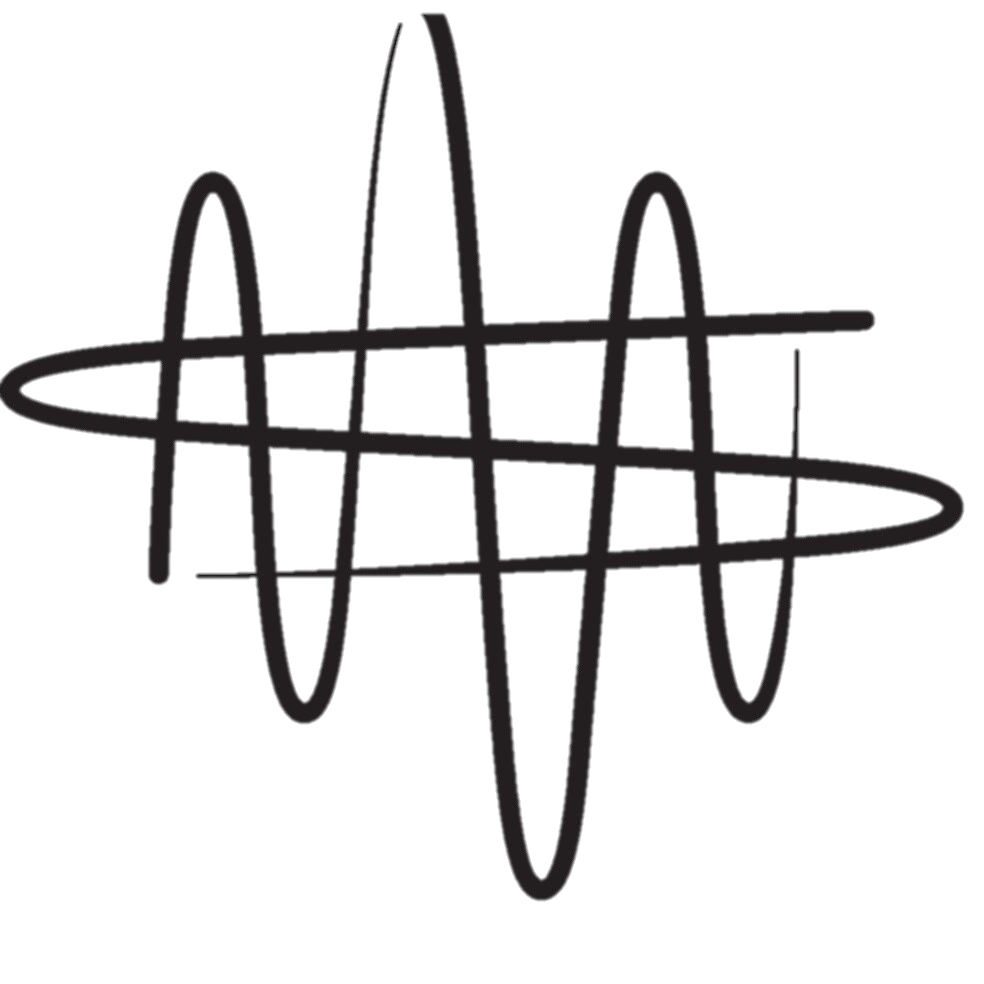 H.323
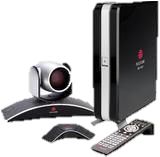 Low-bandwidth

Ubiquitous in higher education

Commercial solution

Secure
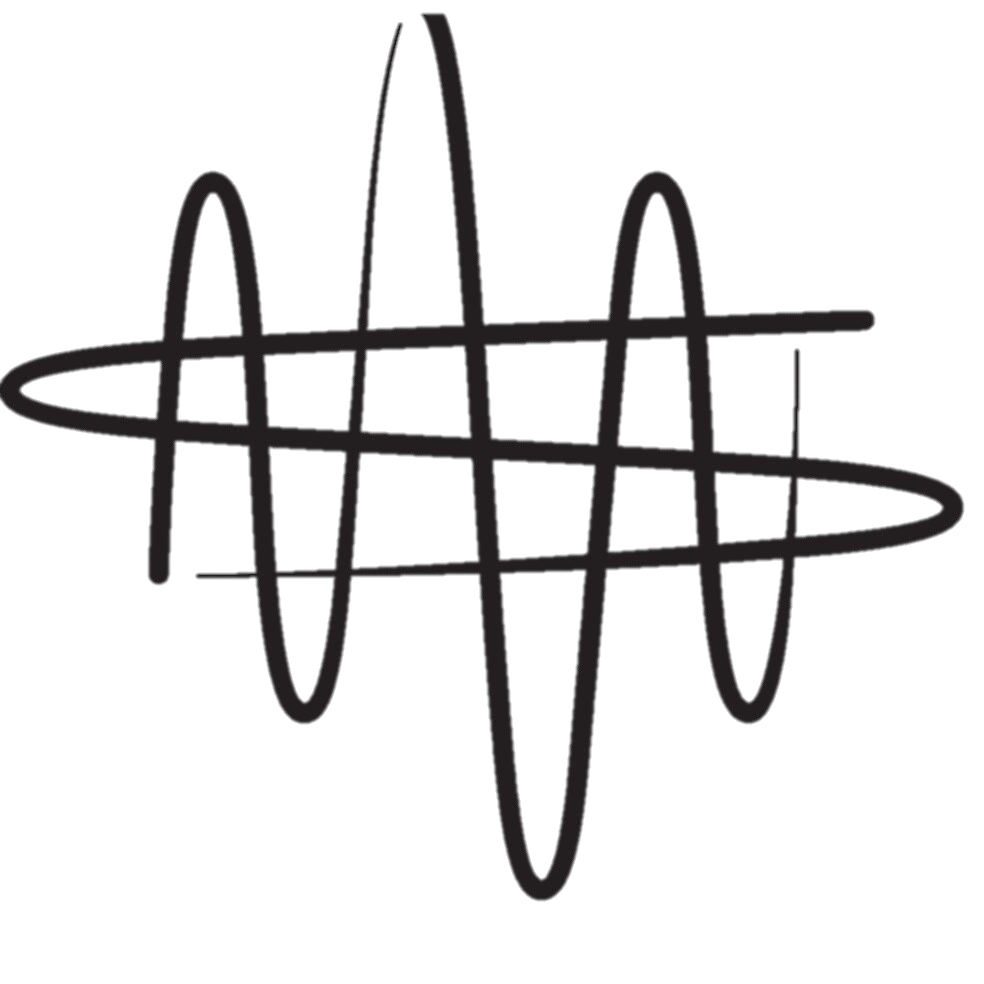 H.323 – The Good
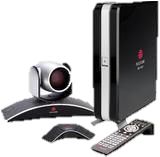 HD Resolutions

Low bandwidth

Error correction

Easy Multipoint

Onboard Echo Cancellation
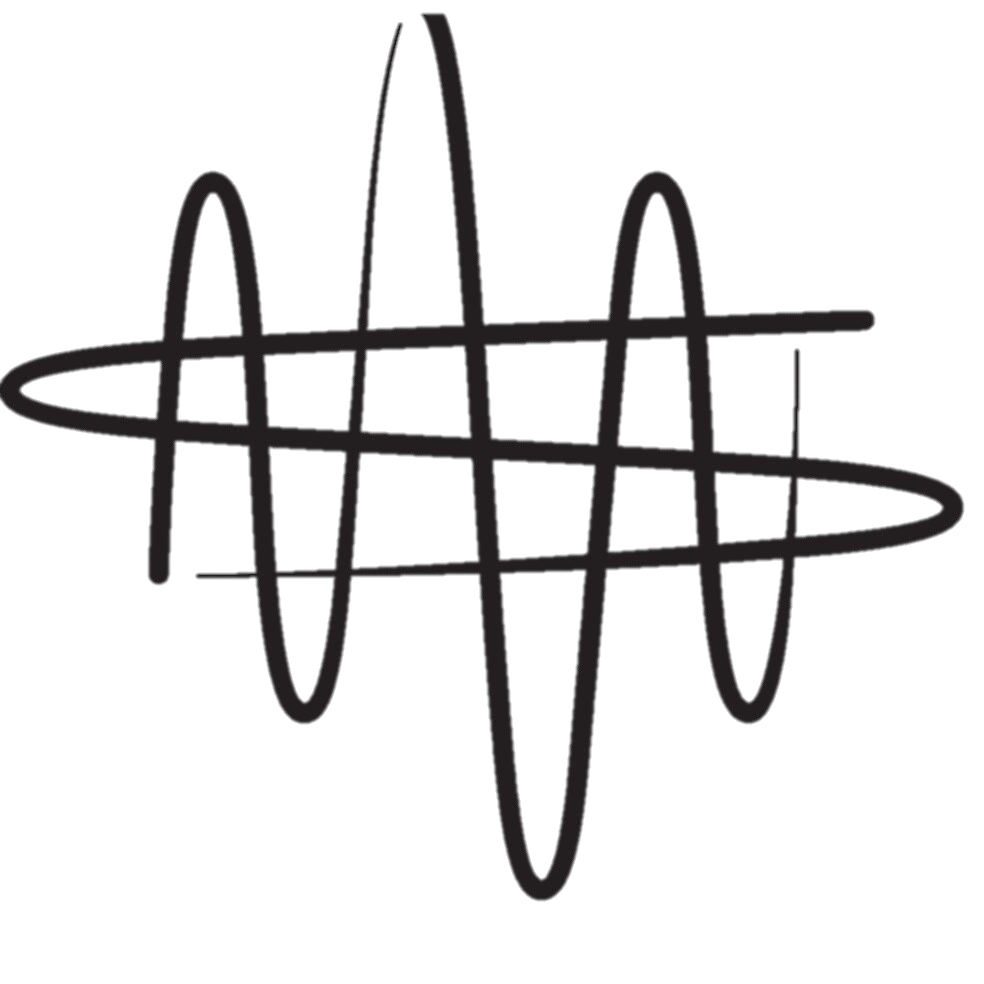 H.323 – The Bad
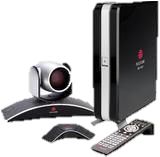 Best sounding codecs are proprietary

Expensive

Onboard Echo Cancellation

Awkward handshaking between manufacturers
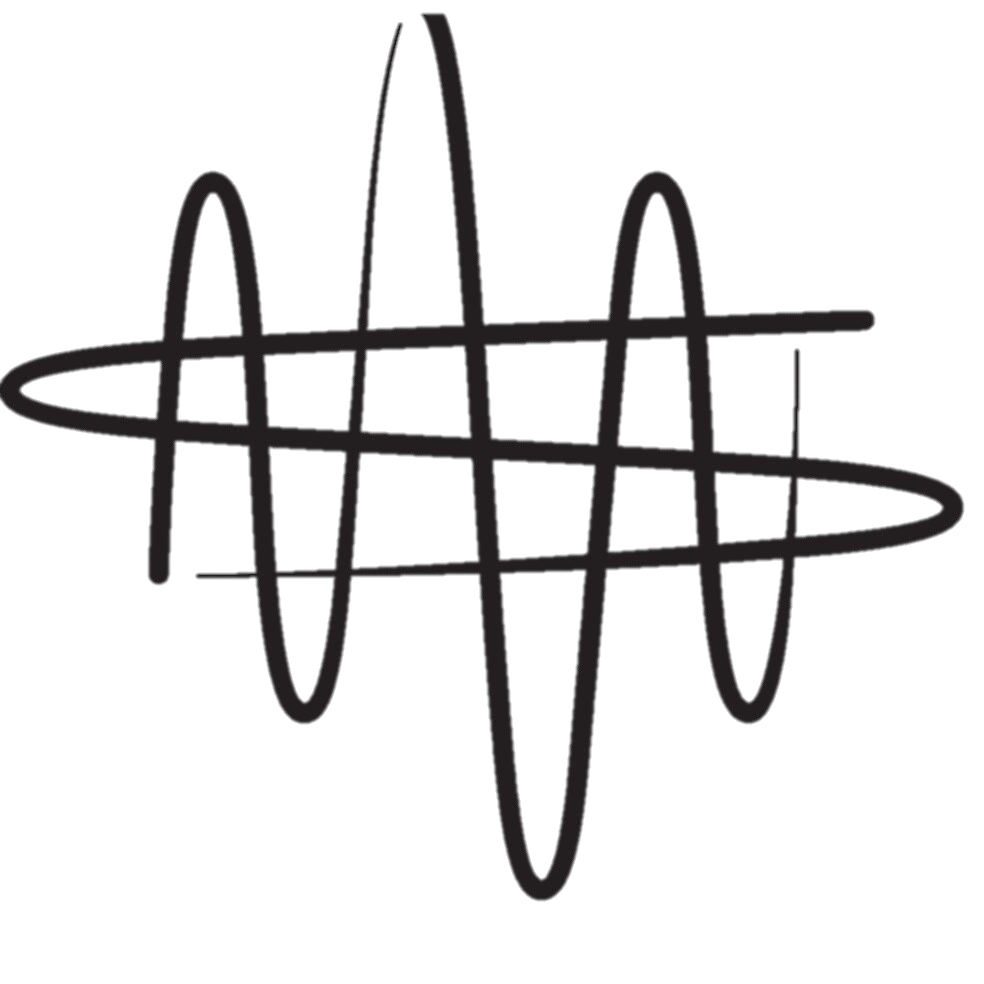 Ultragrid
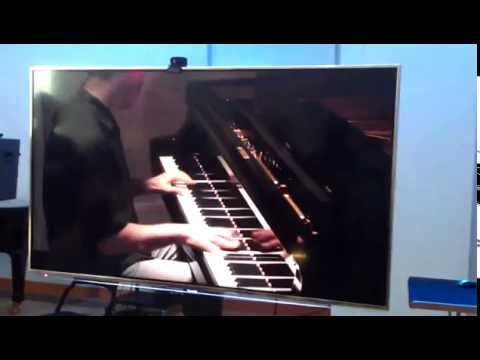 Software solution

Developed by Czech R&E networkin 2002

More commonly used in medicalapplications
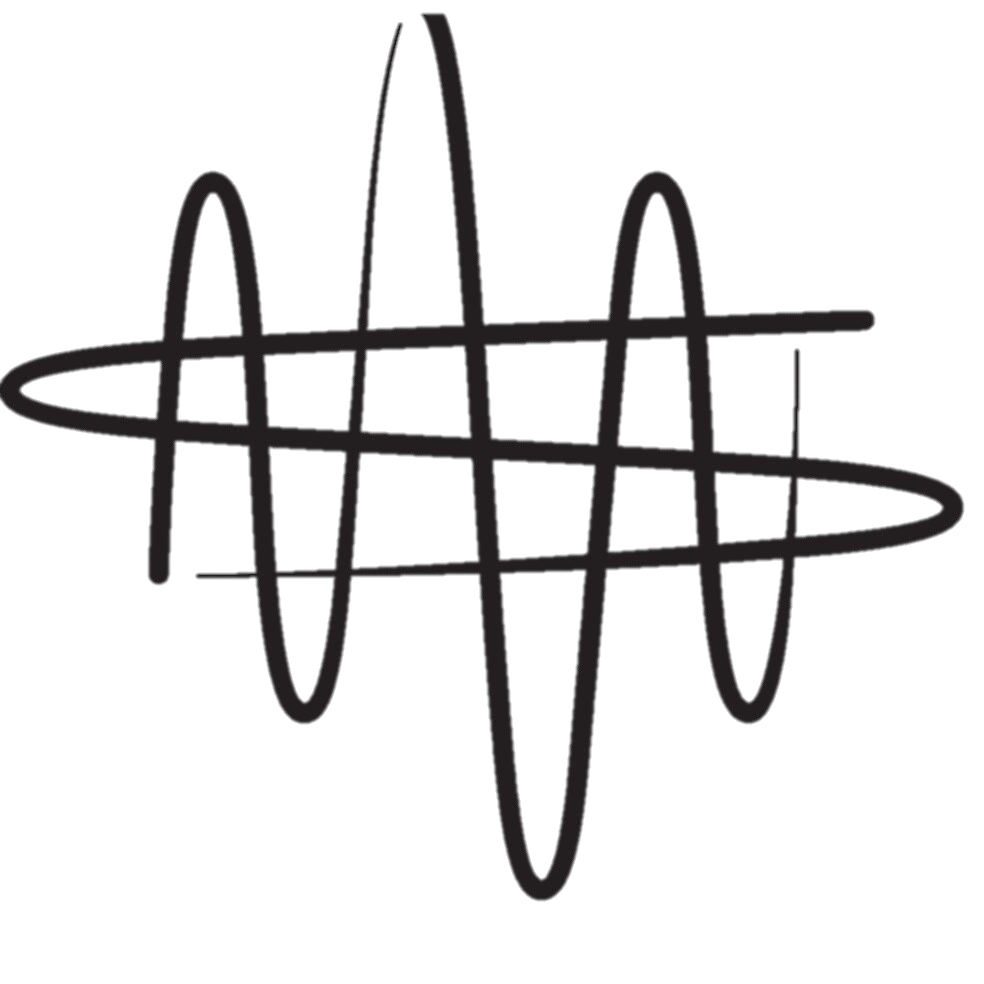 Ultragrid –The Good
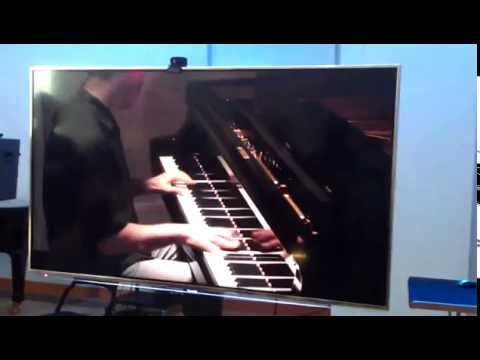 Uses commodity PC and Mac hardware

Support for up to 8K resolution

Excellent support

Works on a variety of OS
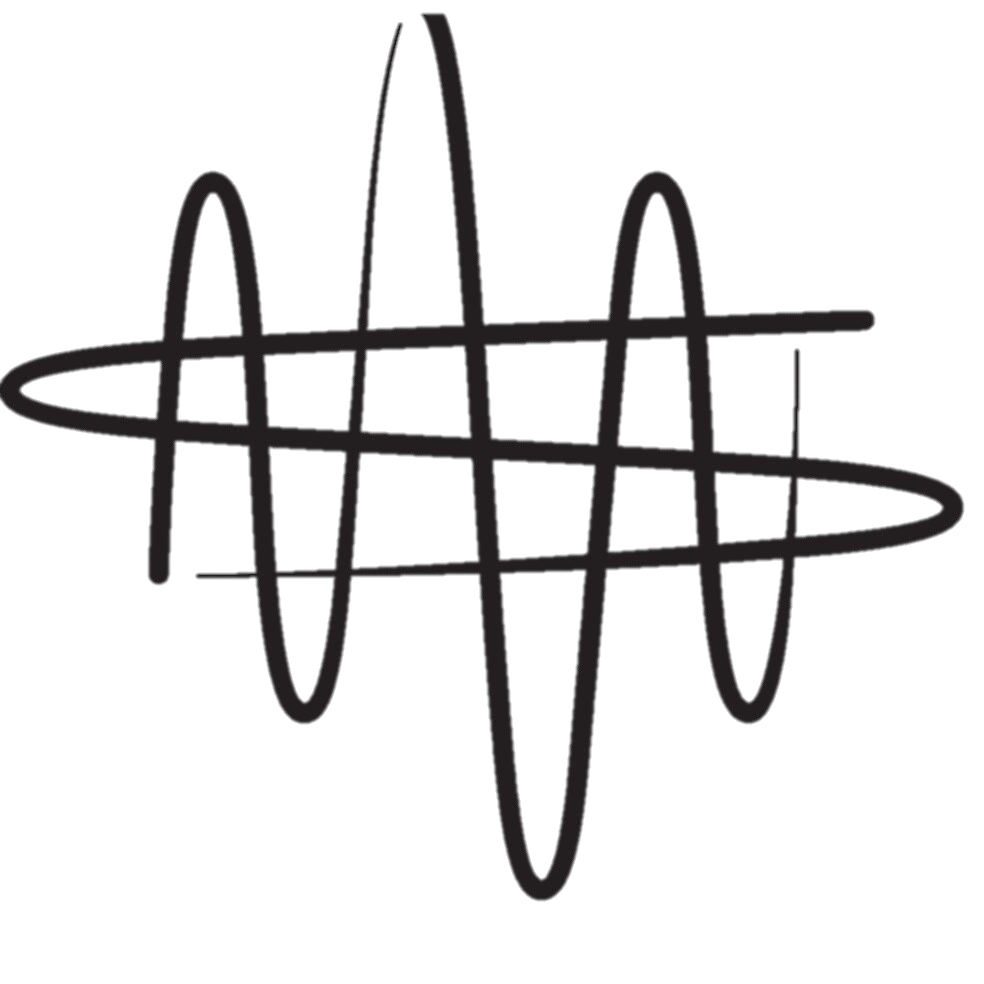 Ultragrid –The Bad
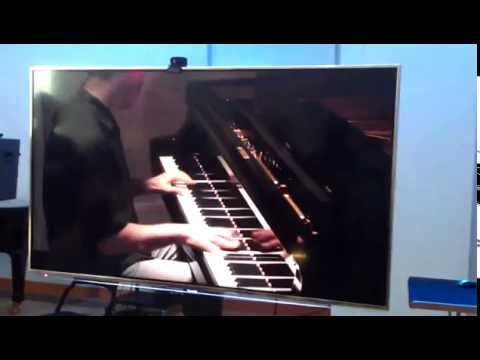 Command line operation

Tricky installation depending on OS

OK latency, 100ms+

Requires a good deal of bandwidth
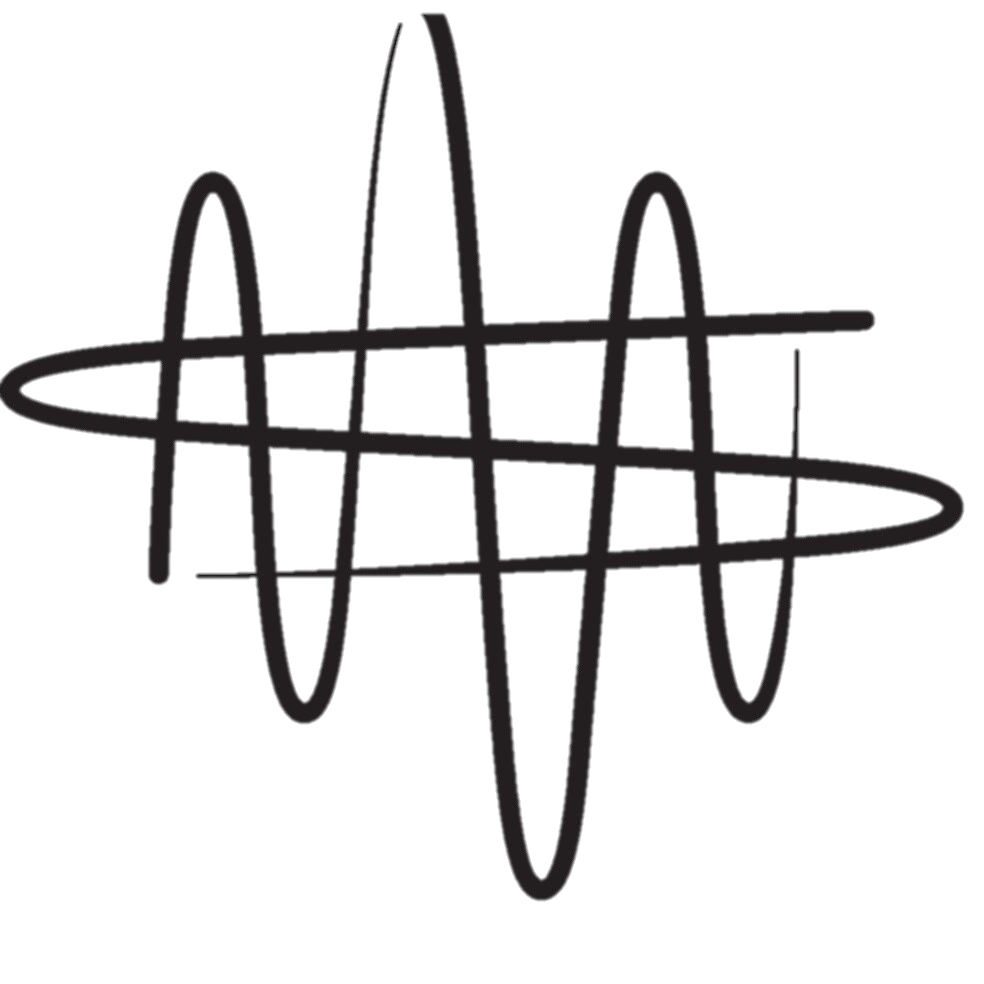 LOLA
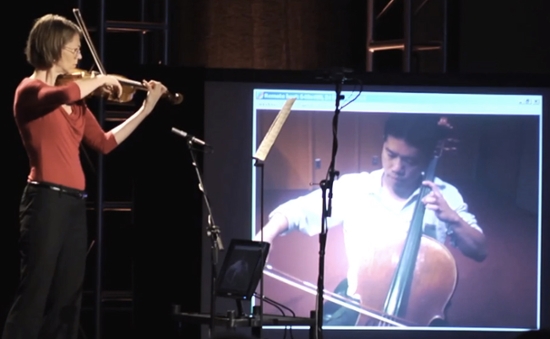 Originally released in 2011 by GARR

Windows only

Color or B&W video (to conservebandwidth)

Growing international user group
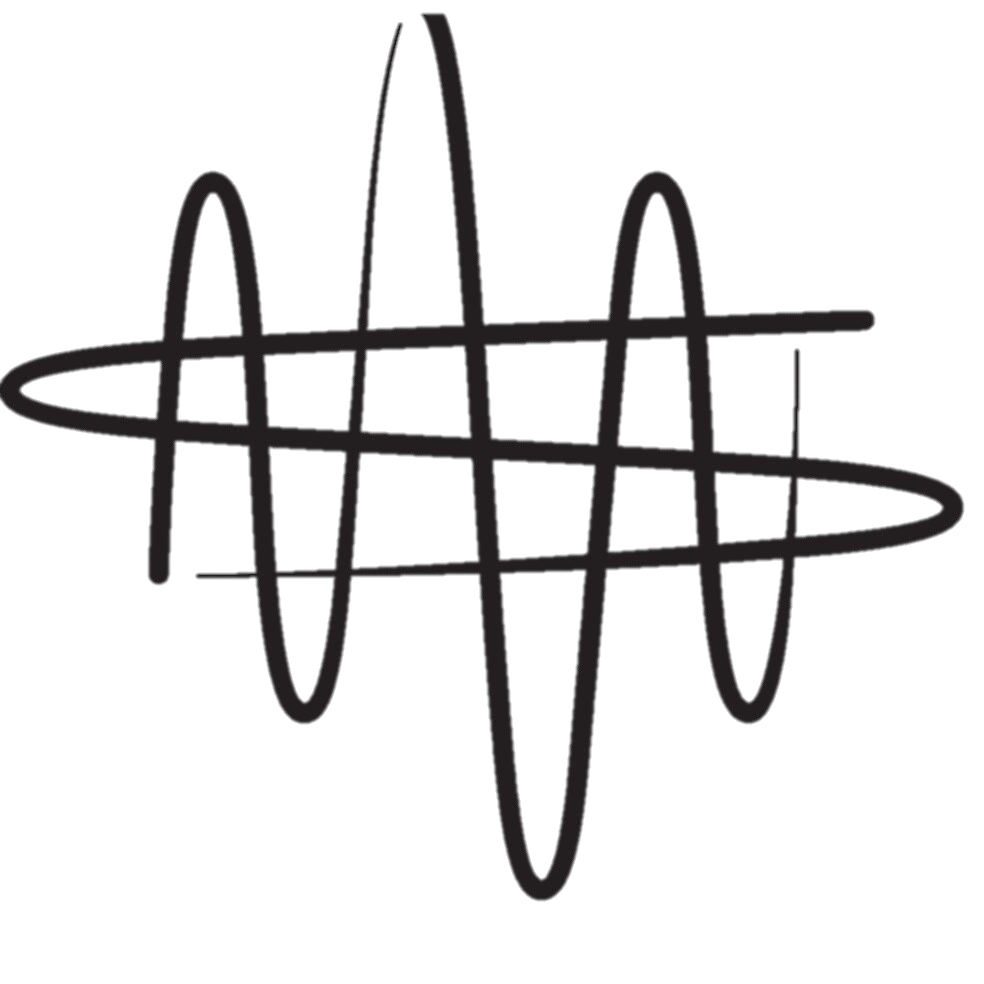 LOLA – The Good
Variable video resolution (480 – 1200p)

Multi-channel audio support

Super simple GUI

Works with professional audio gear
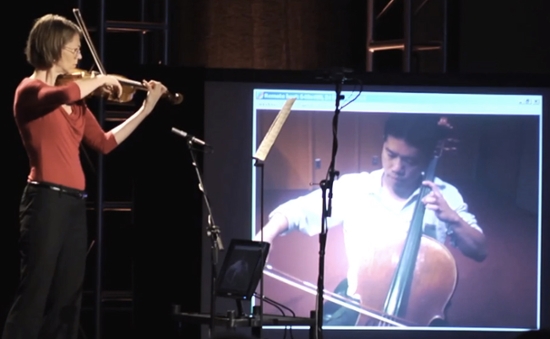 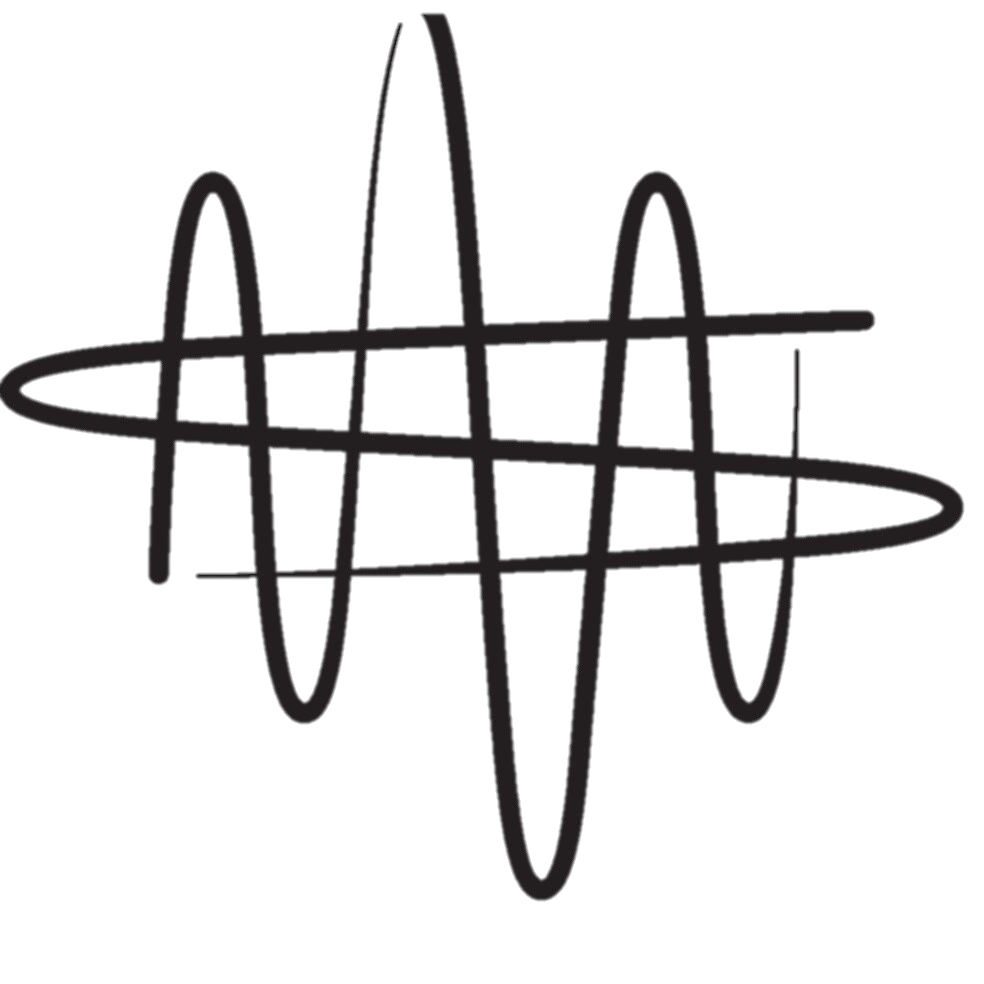 LOLA – The Bad
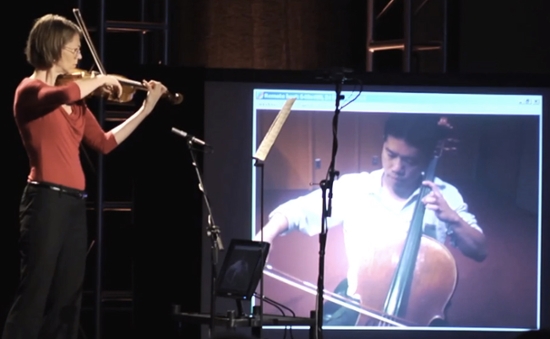 Requires 20 – 800Mbps

Does not play well with firewalls

Multi-point not yet released

Requires extremely specialized USB3 cameras
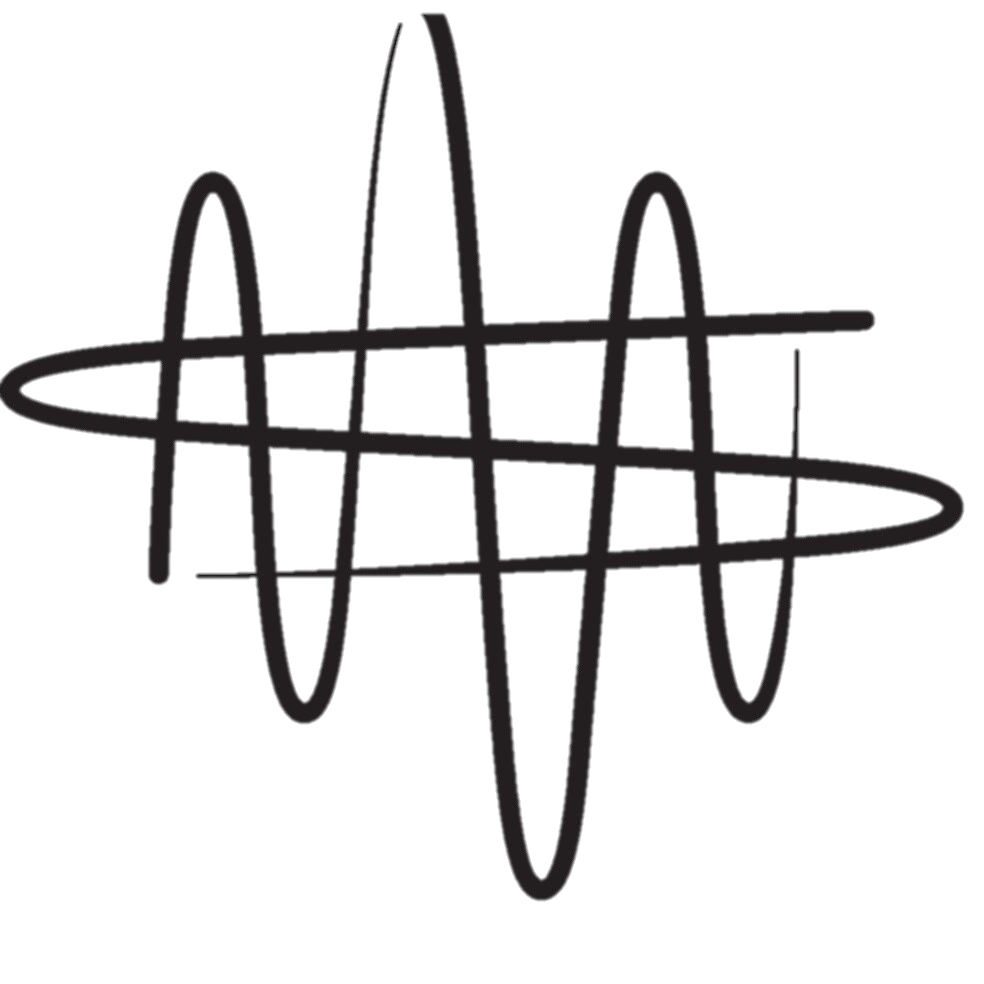 Ease of Use
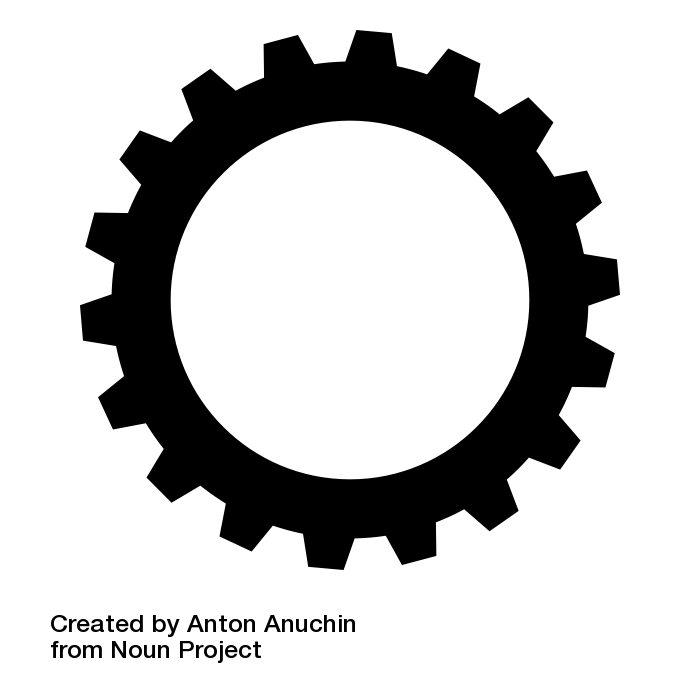 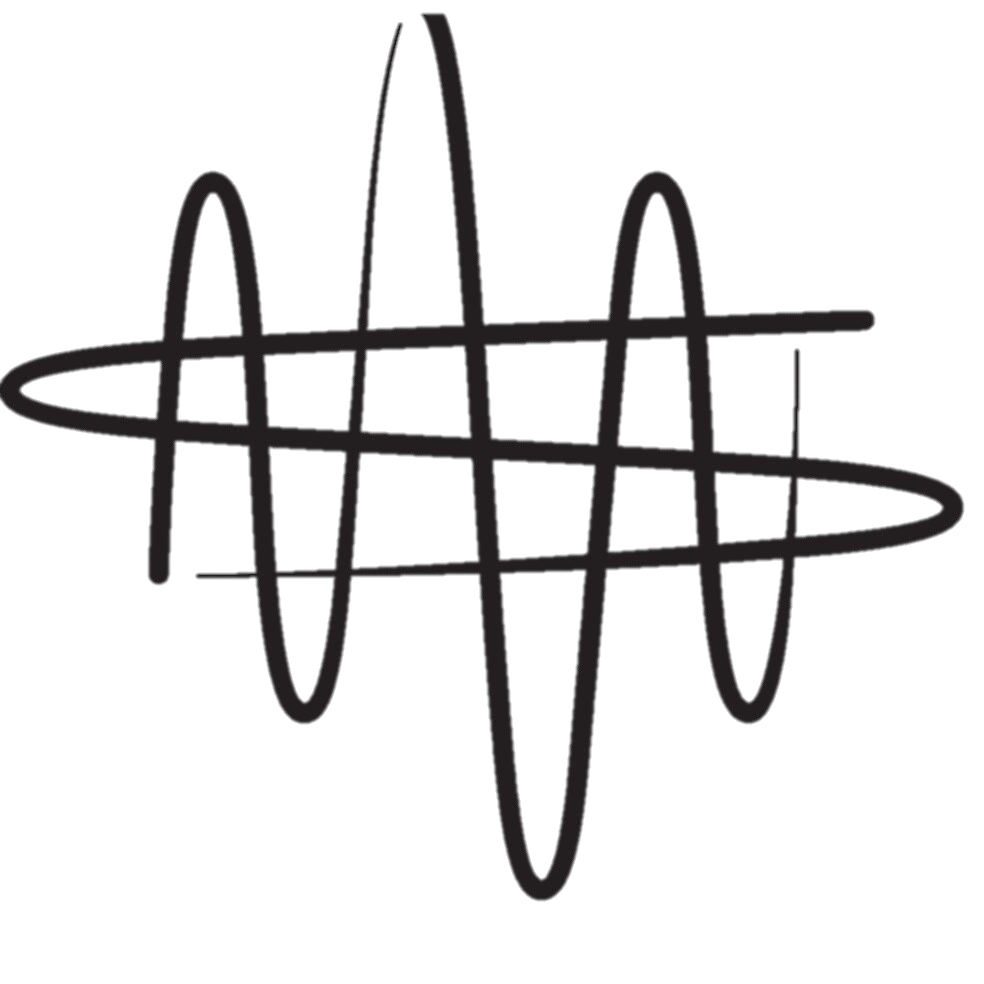 Audio/Video Quality
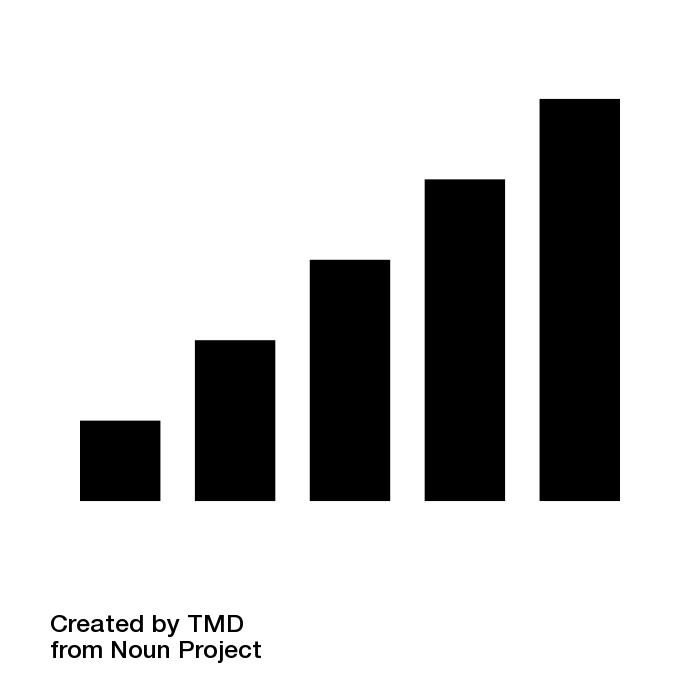 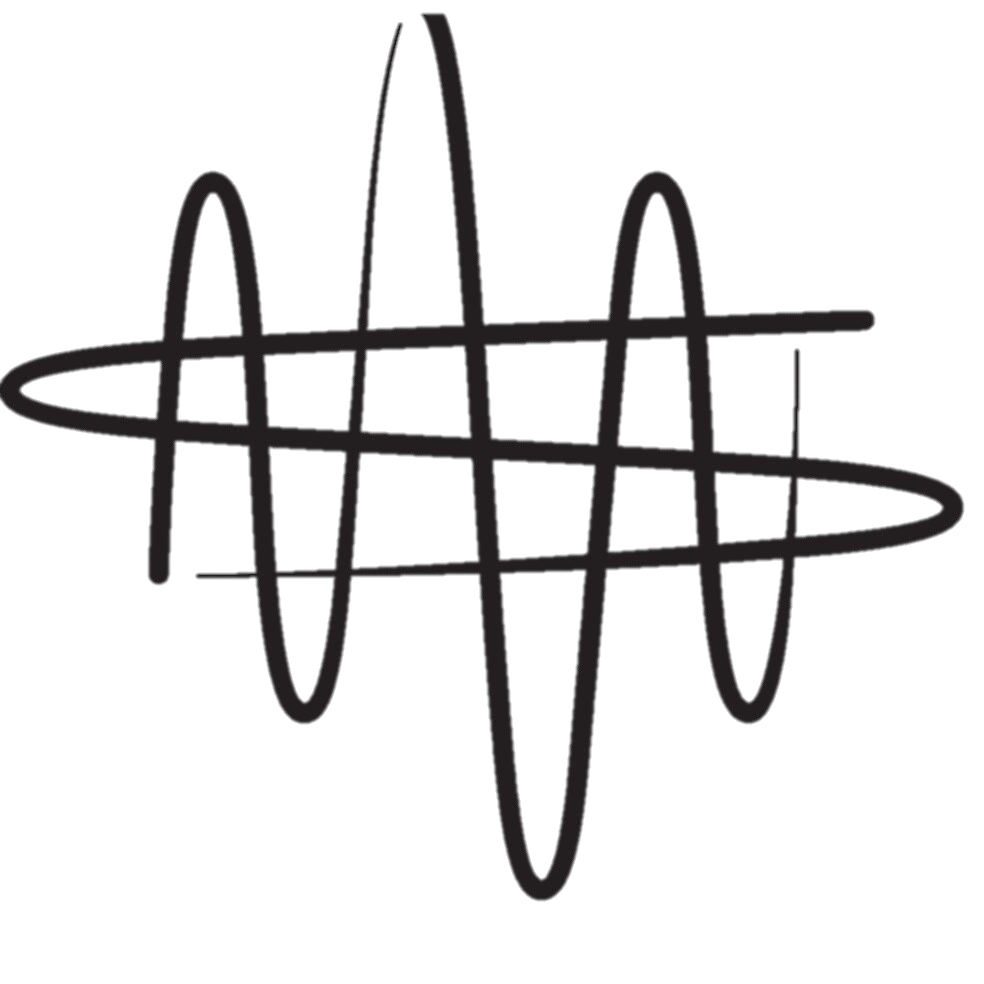 Latency
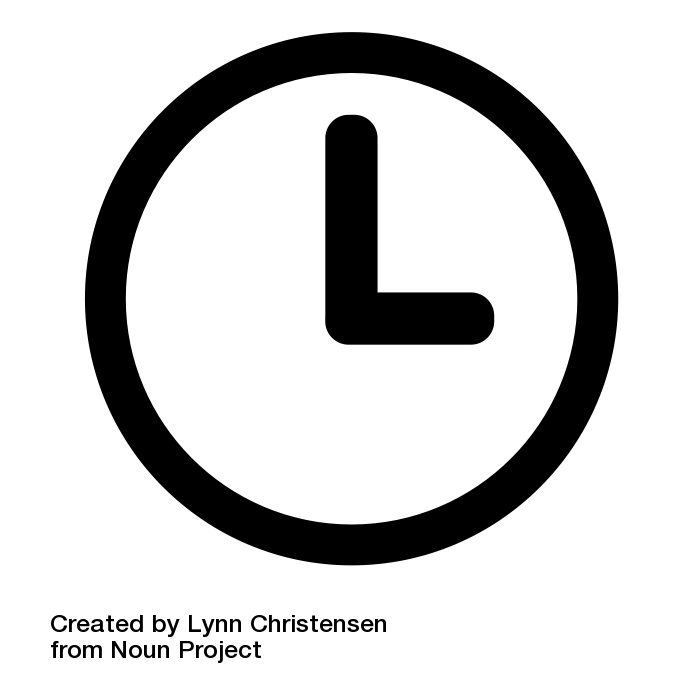 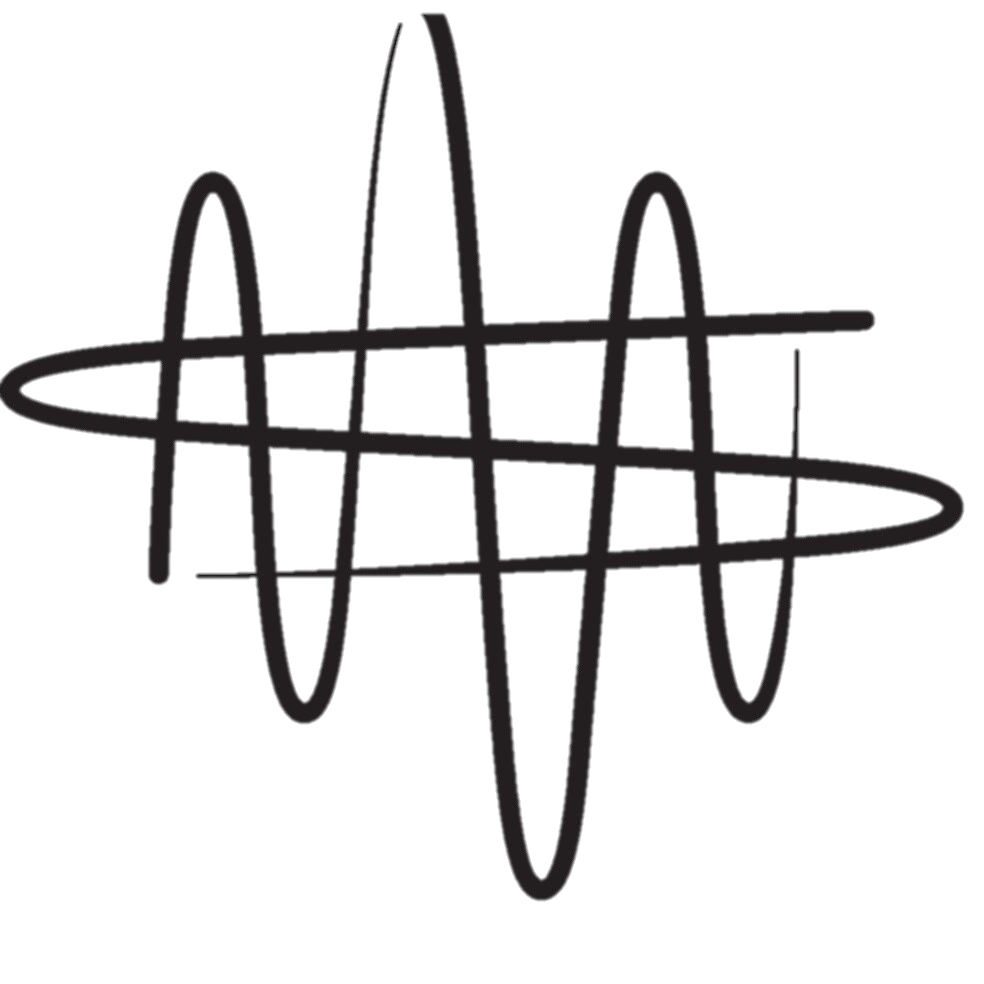 Accessibility
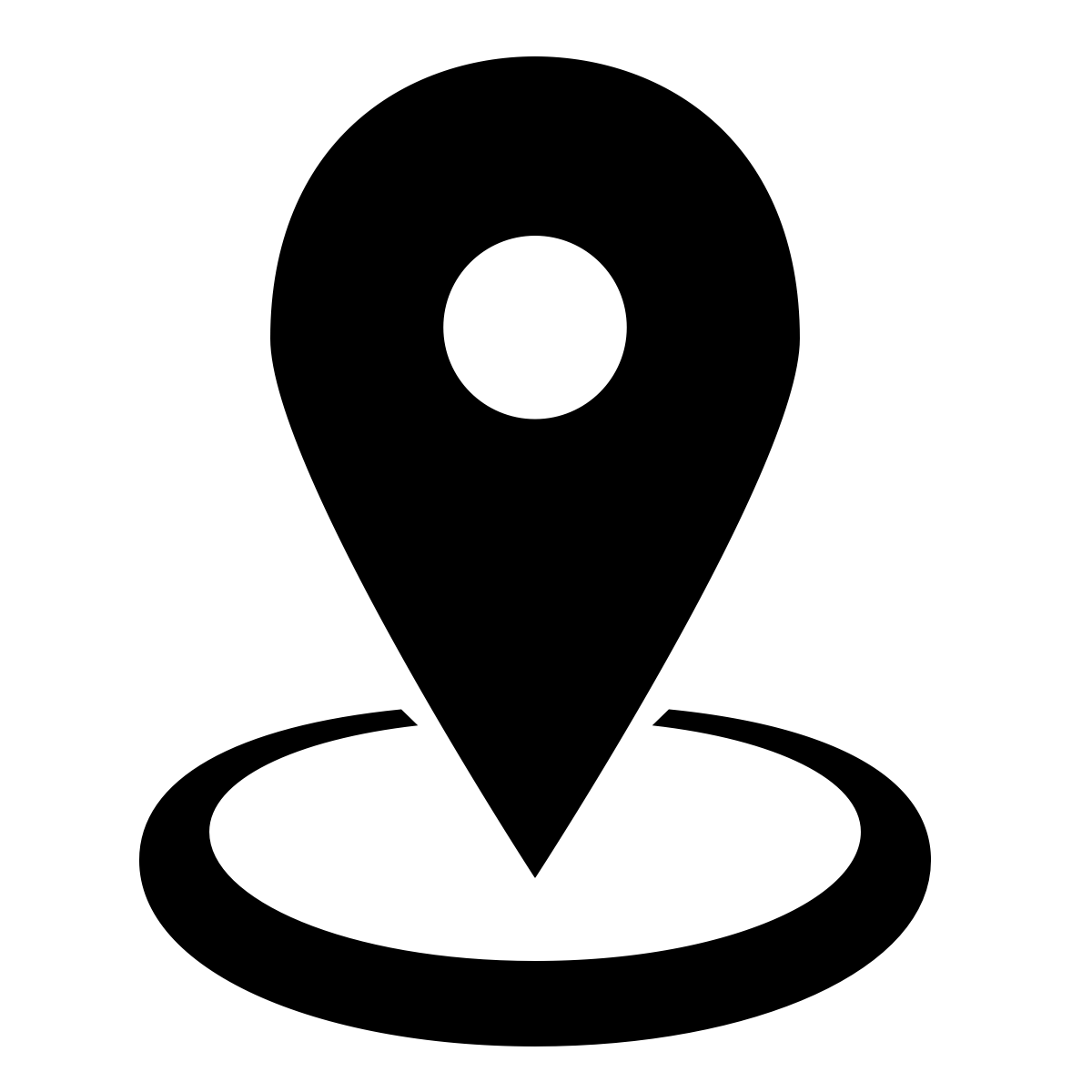 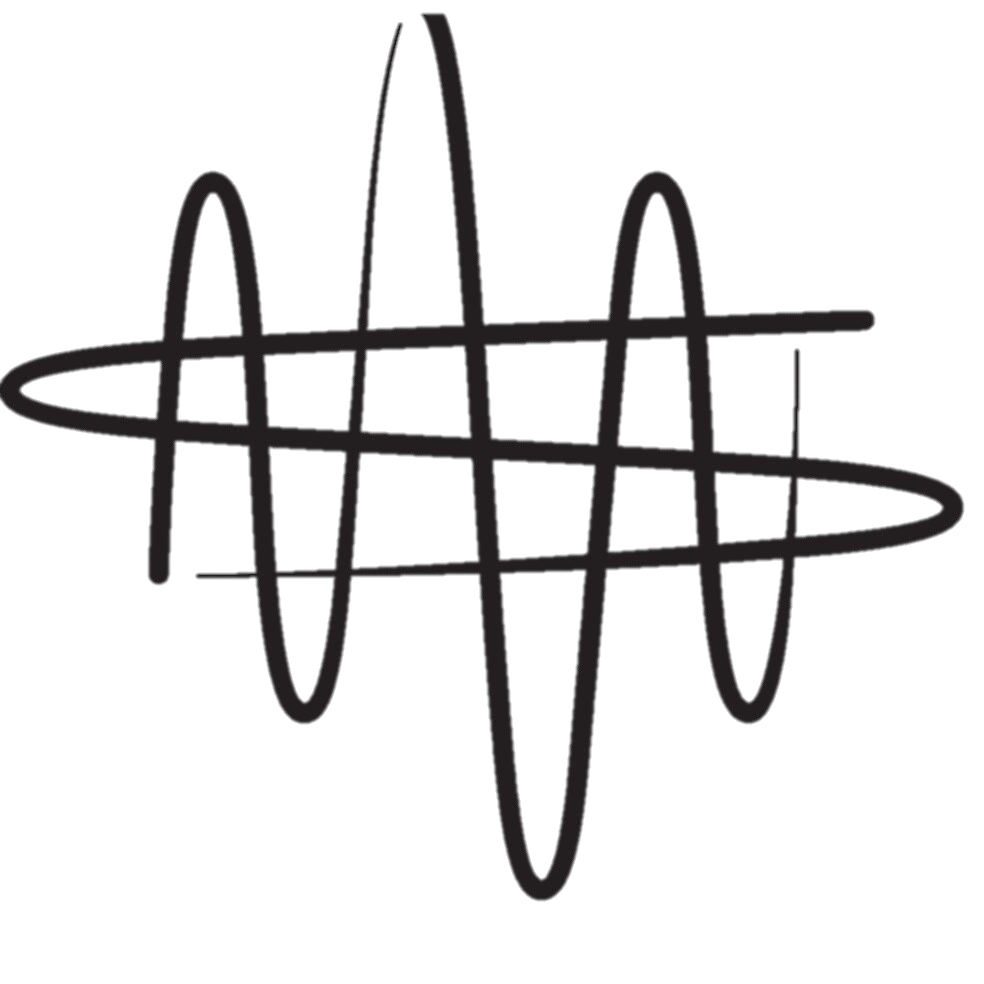 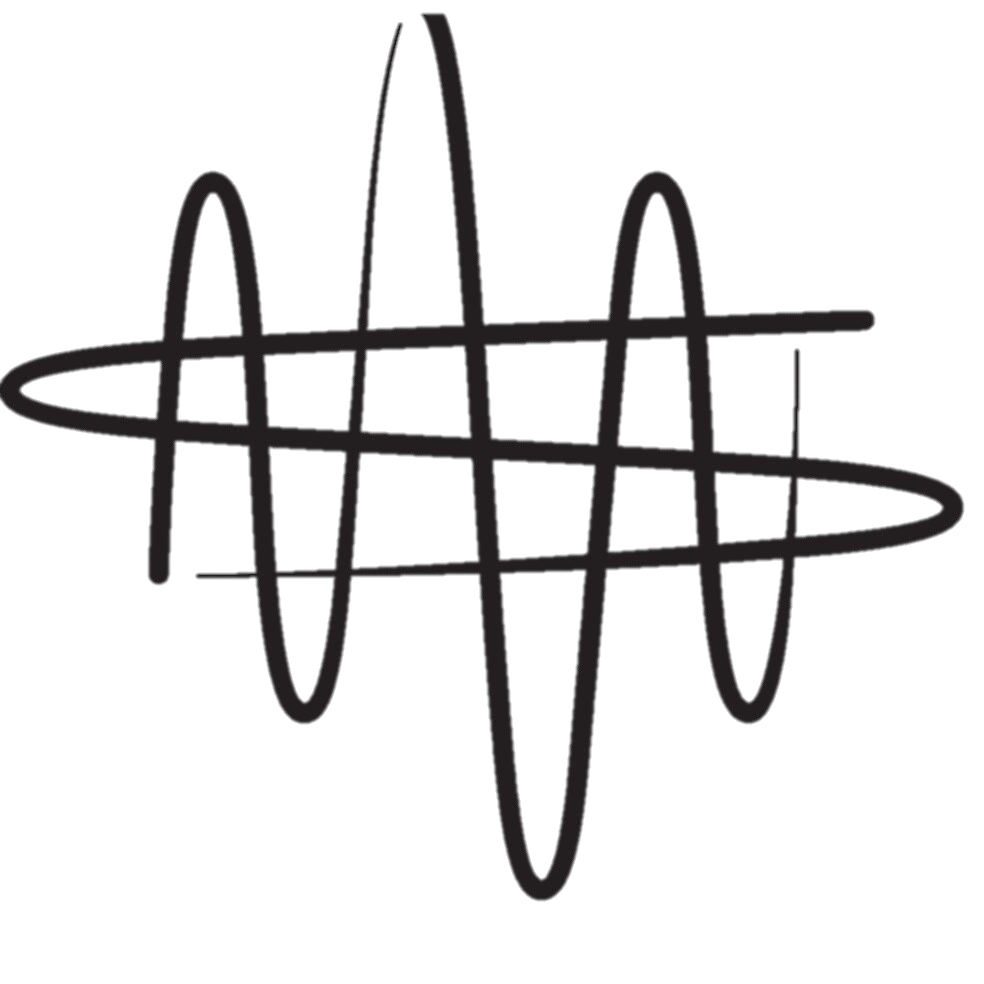 Current Challenges
Solutions are either too expensive, too complicatedor require substantial bandwidth

All solutions still require some understanding of audio, videoand lighting in order to be impactful

The network is slowing us down

Display technology is still not perfect

Ethernet dependent
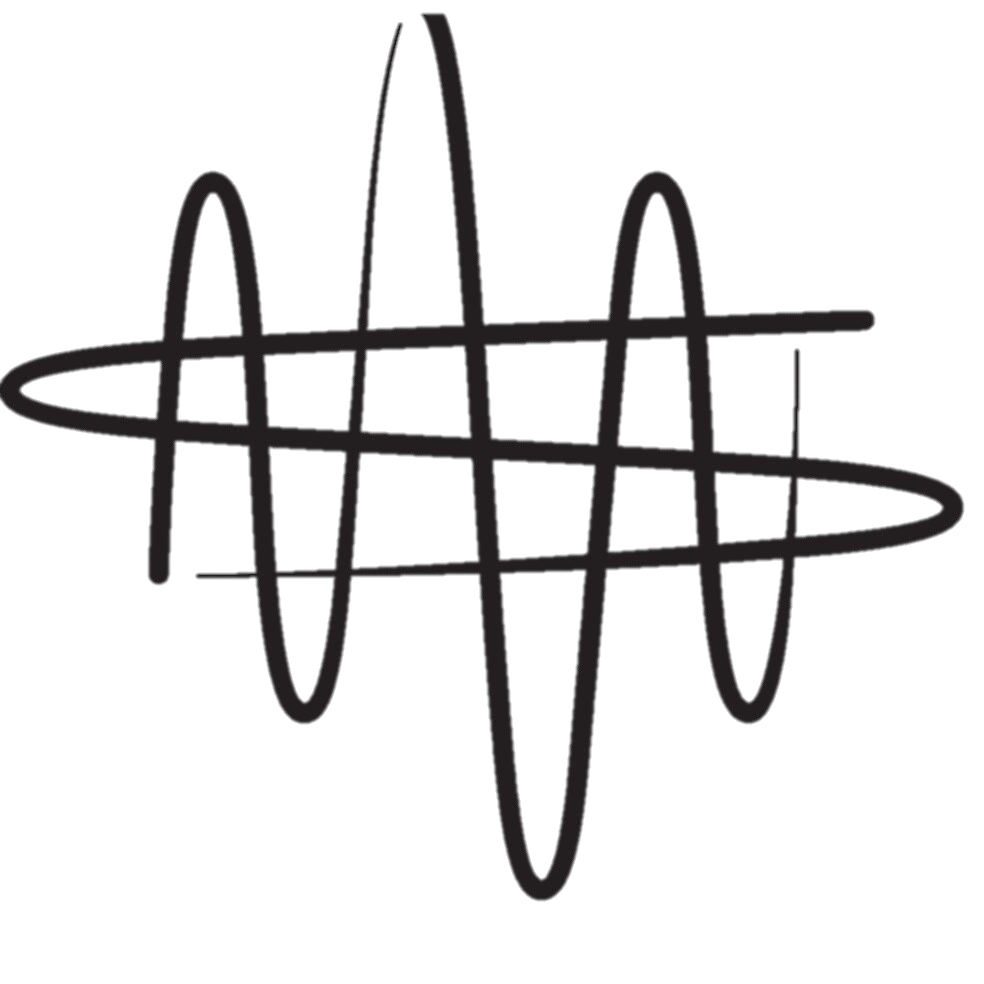 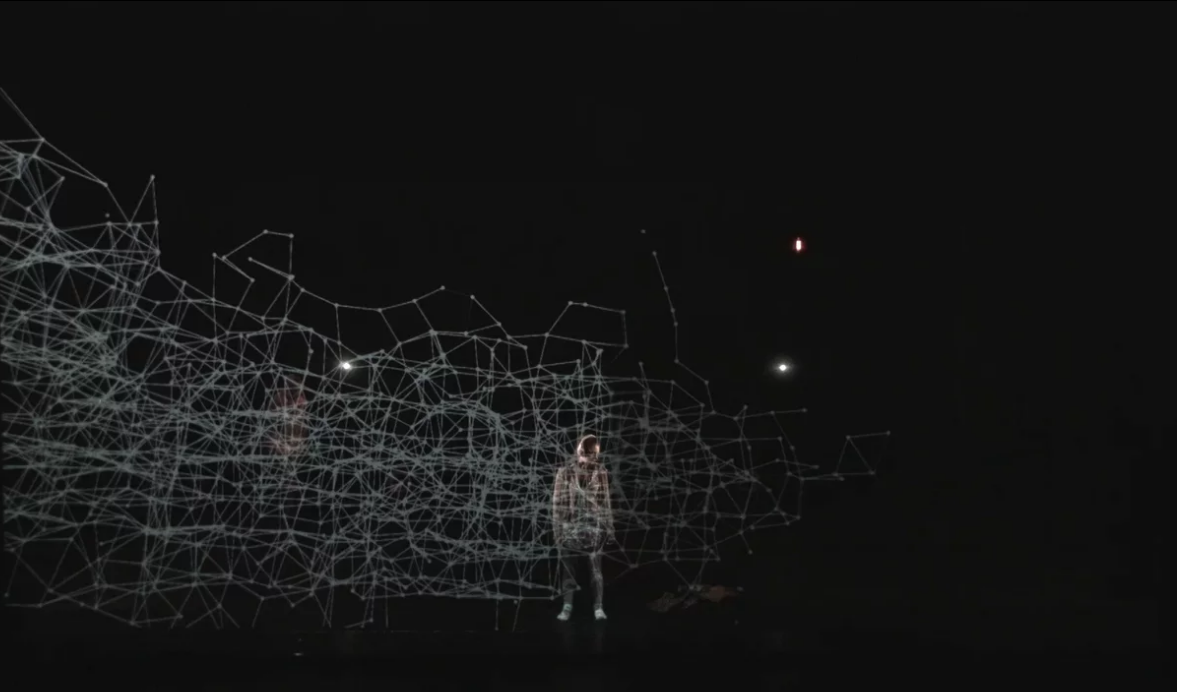 The Infinite Bridge
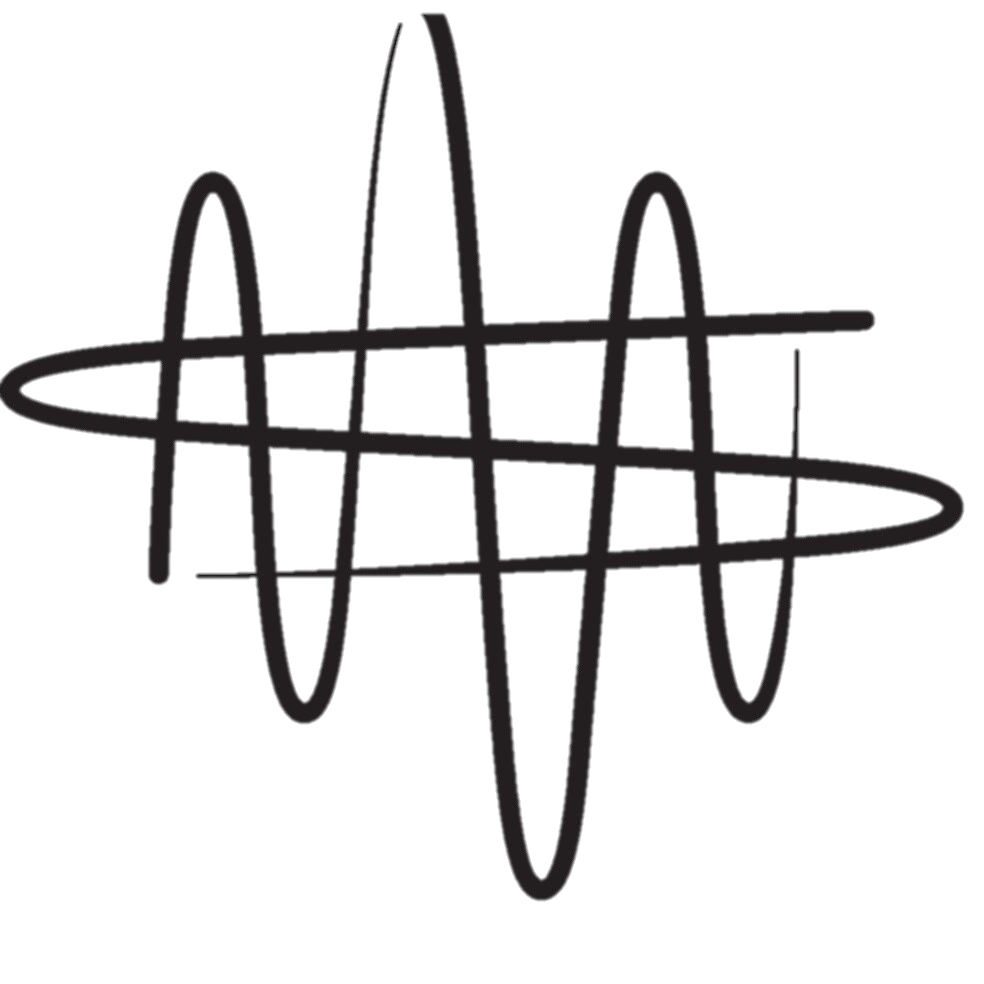 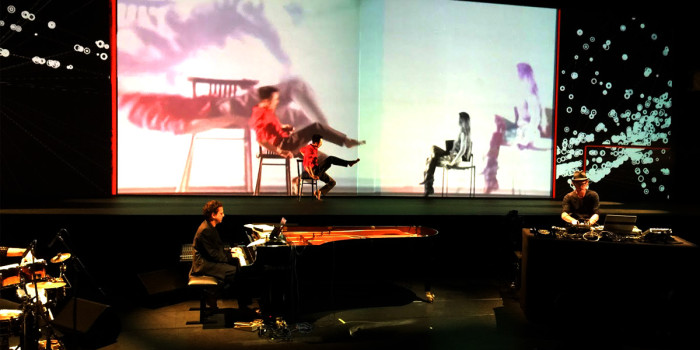 Near in the Distance
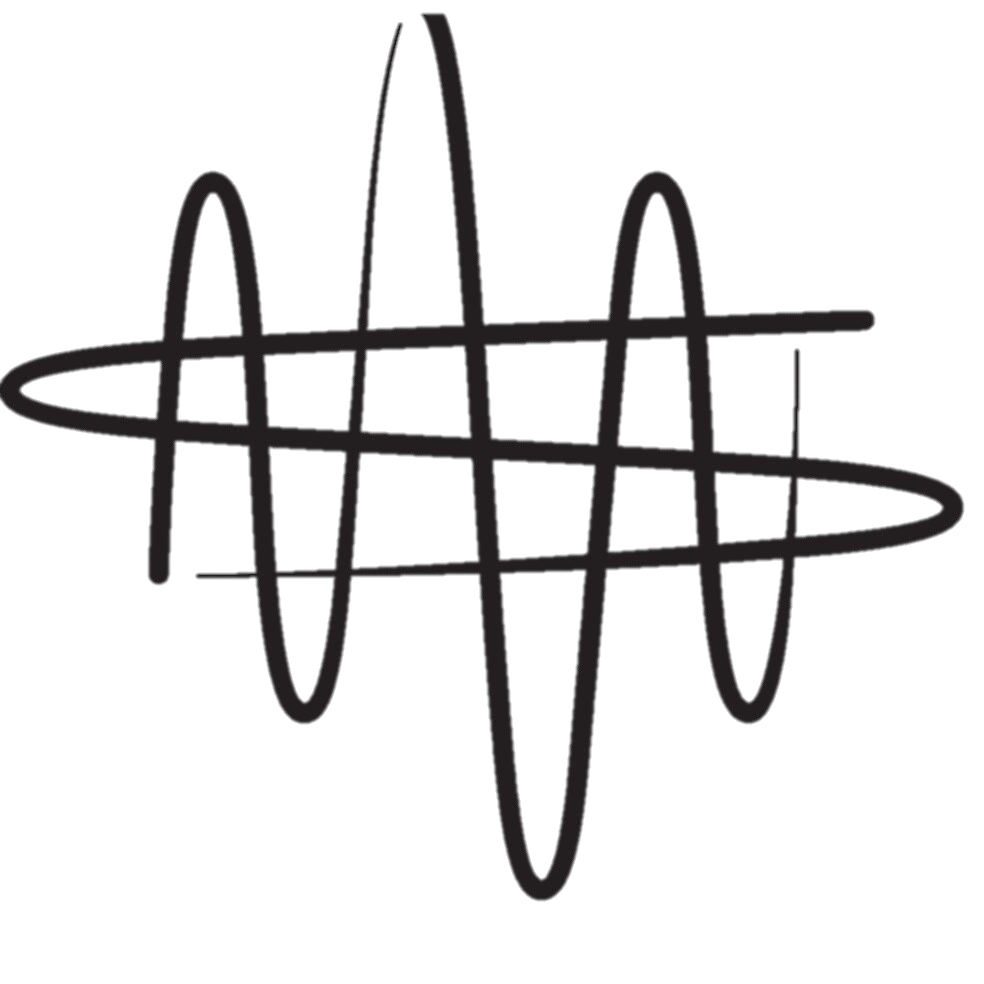 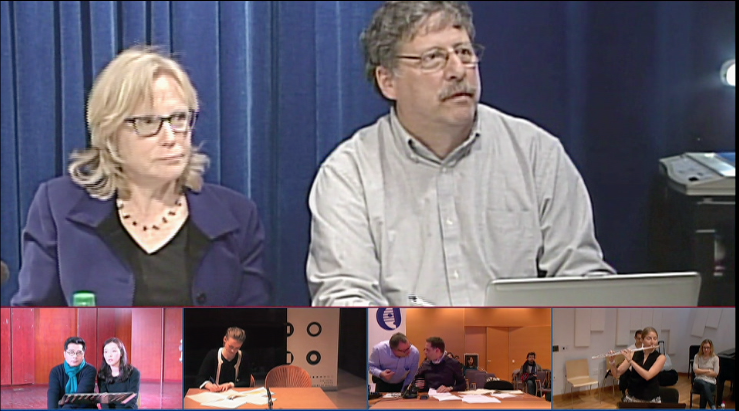 Global Audition Training Project
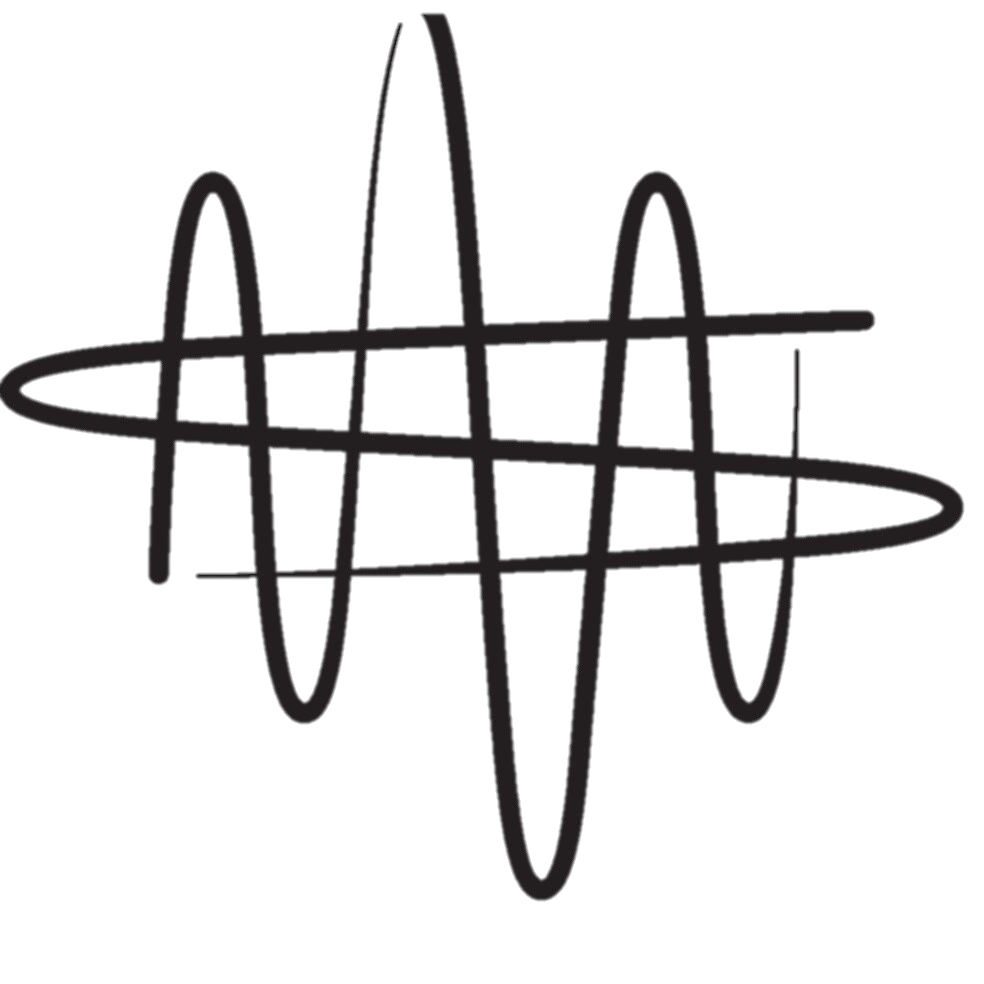 What’s Next?
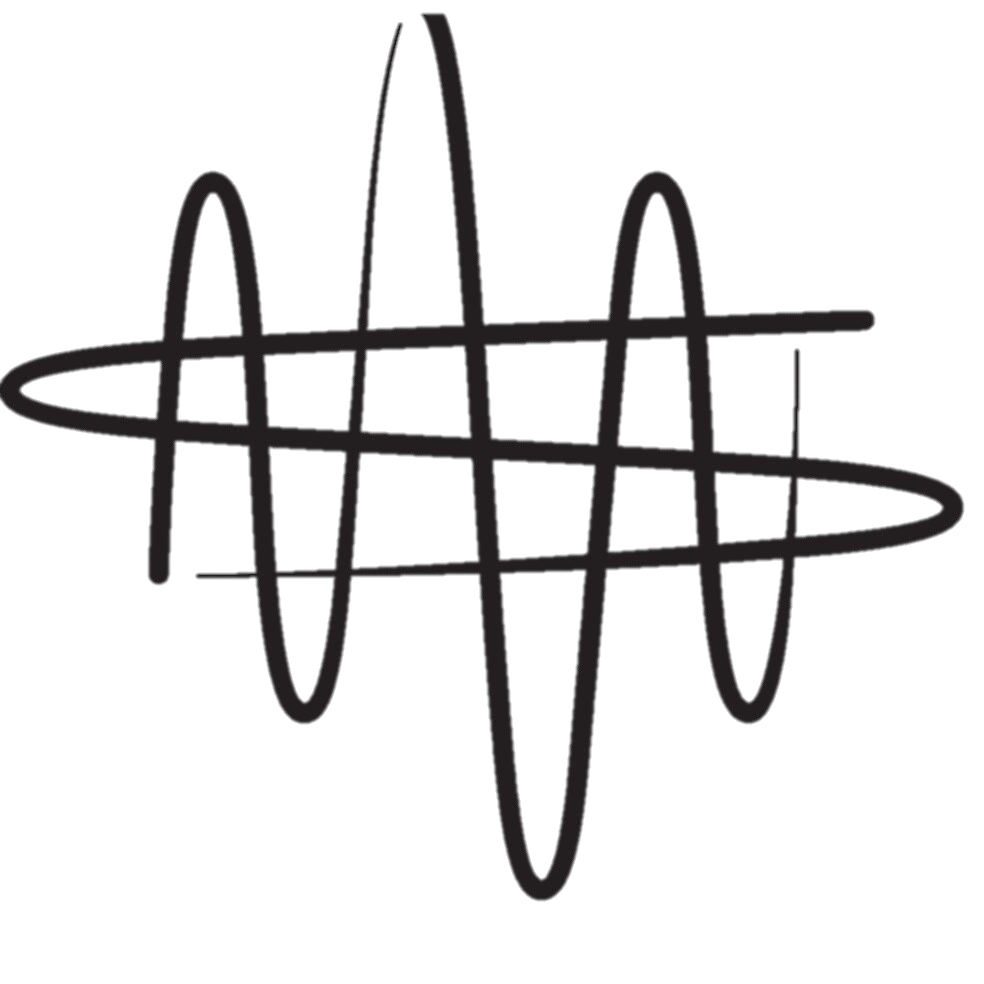 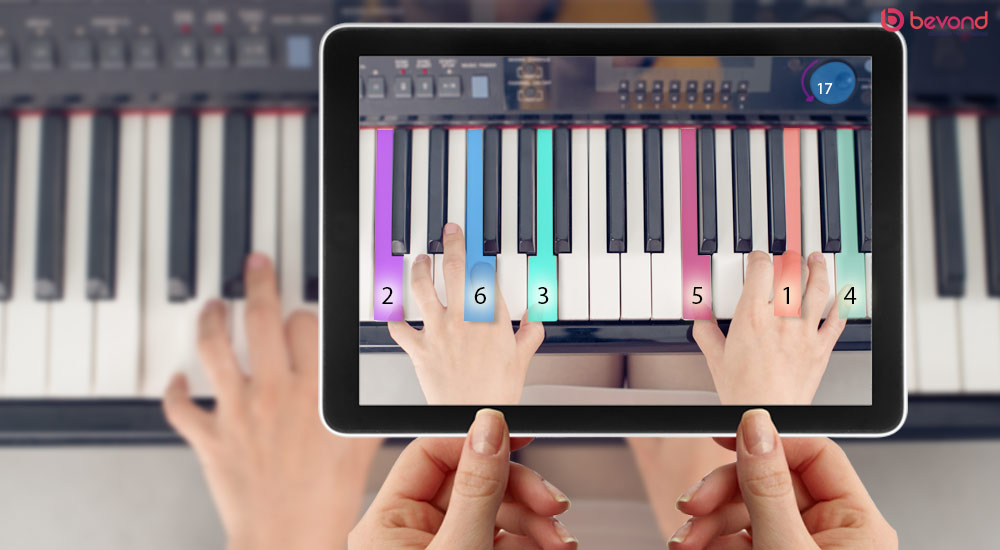 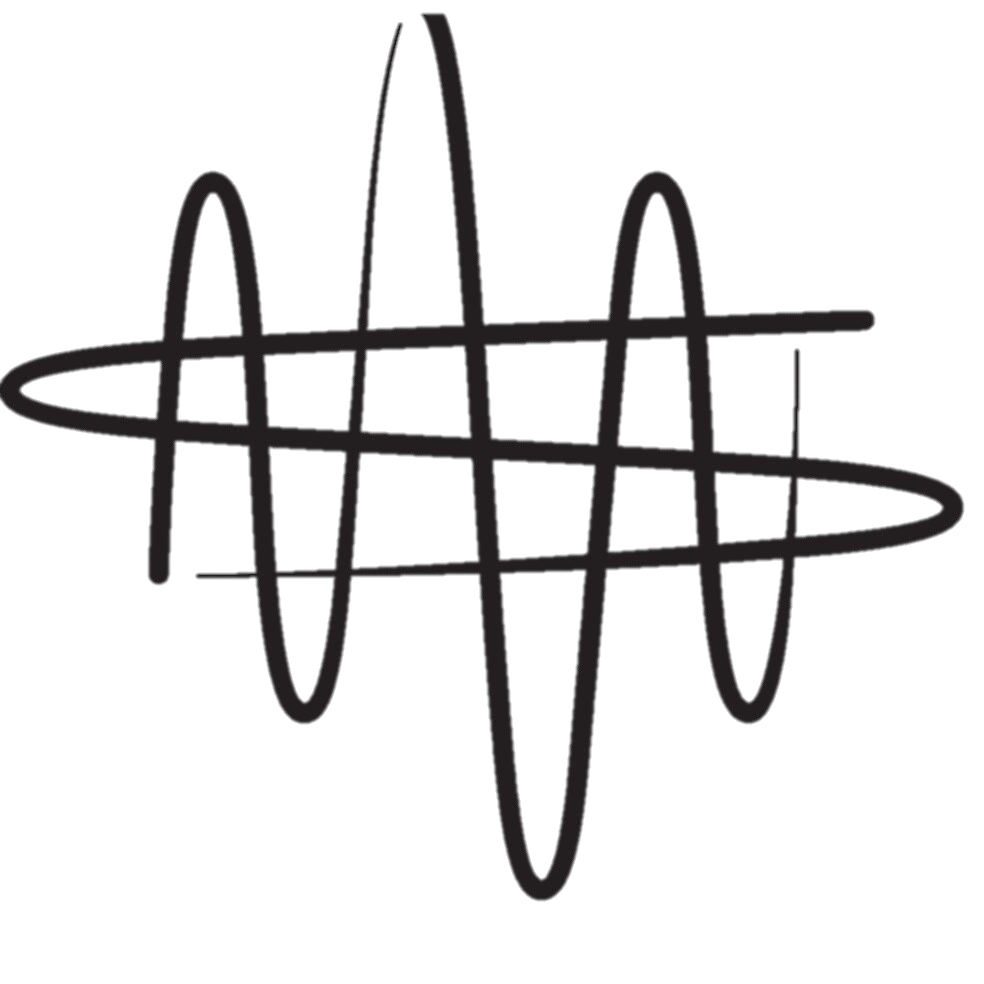 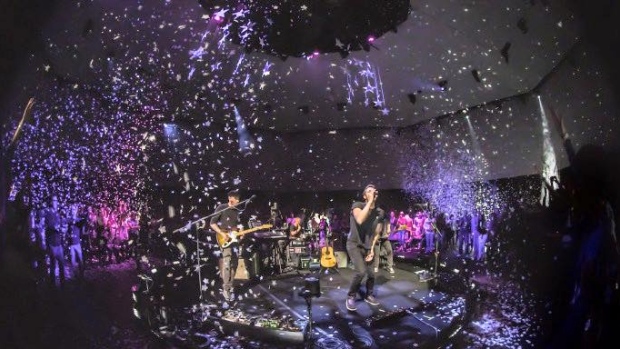 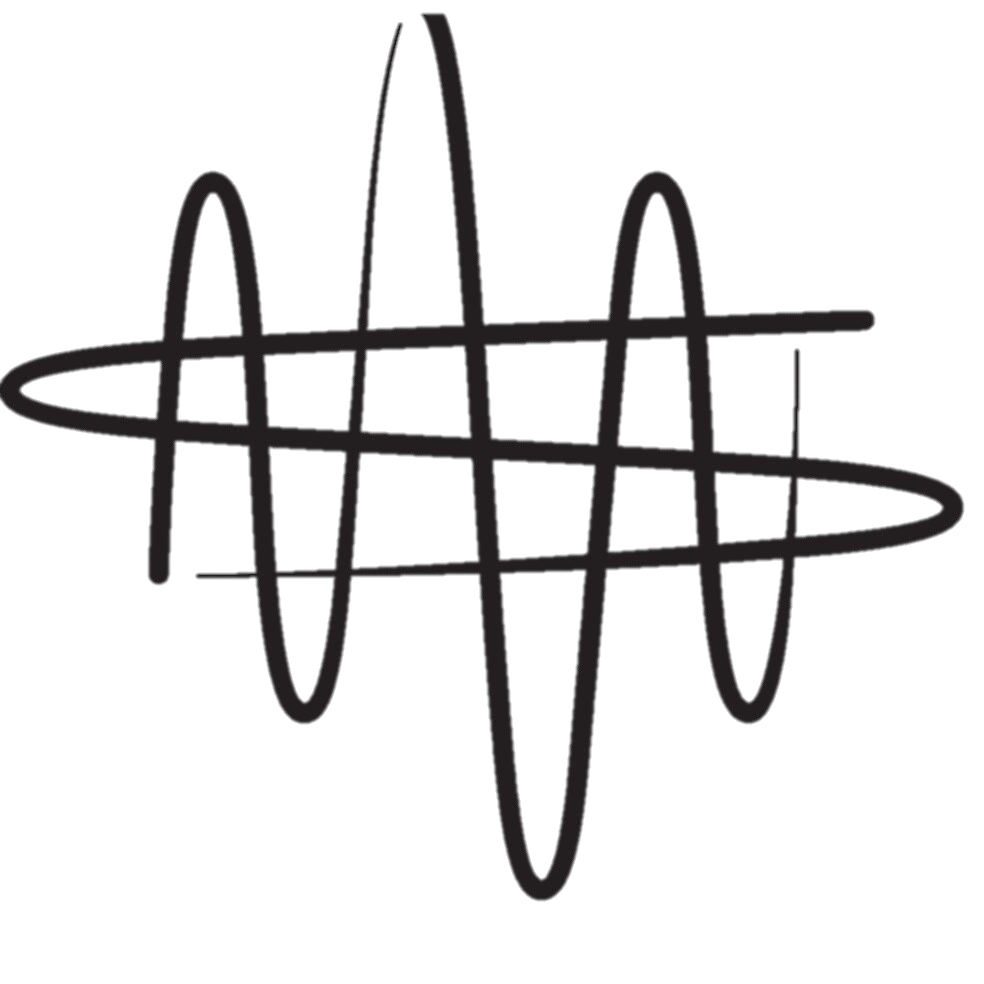 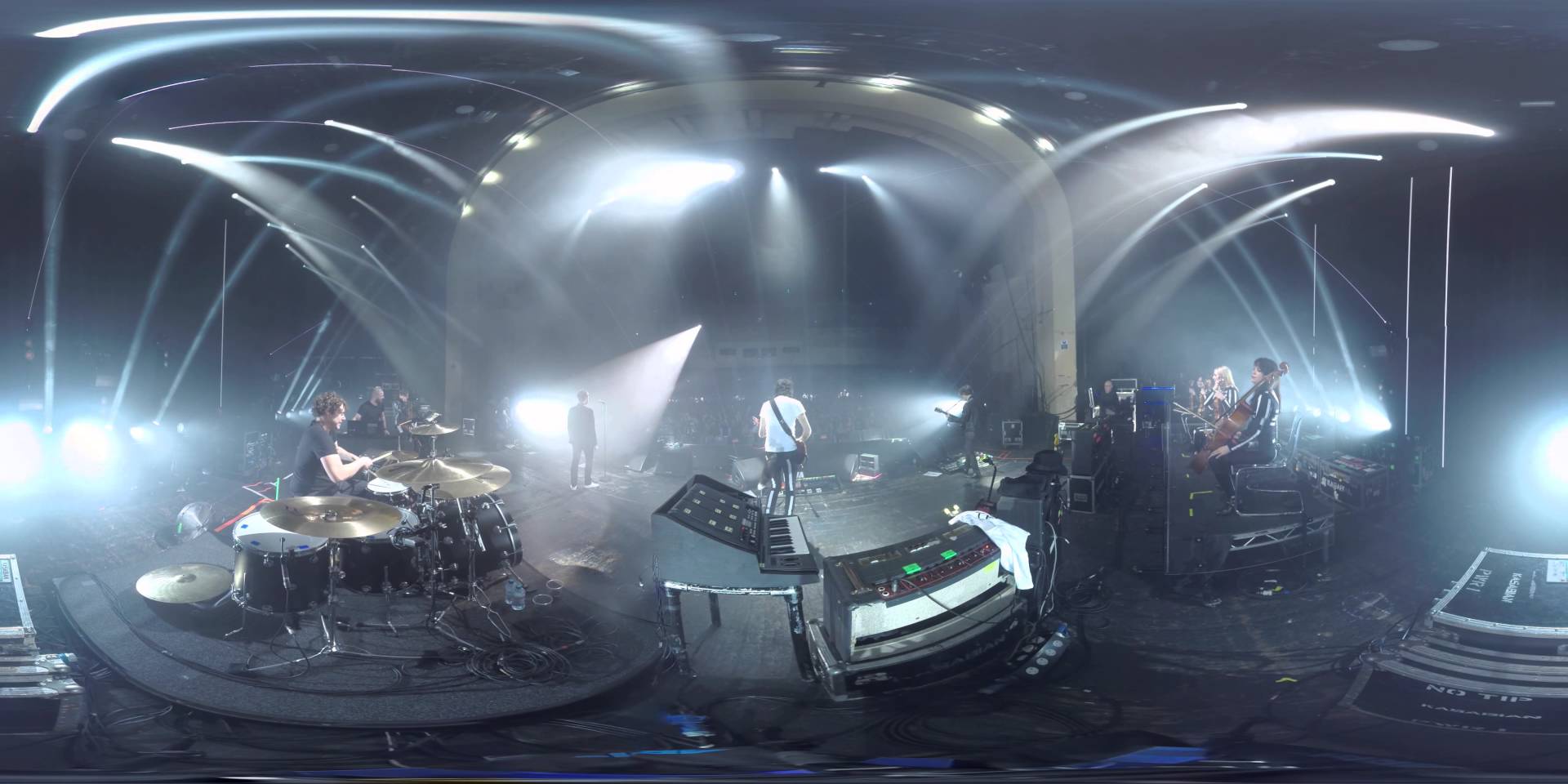 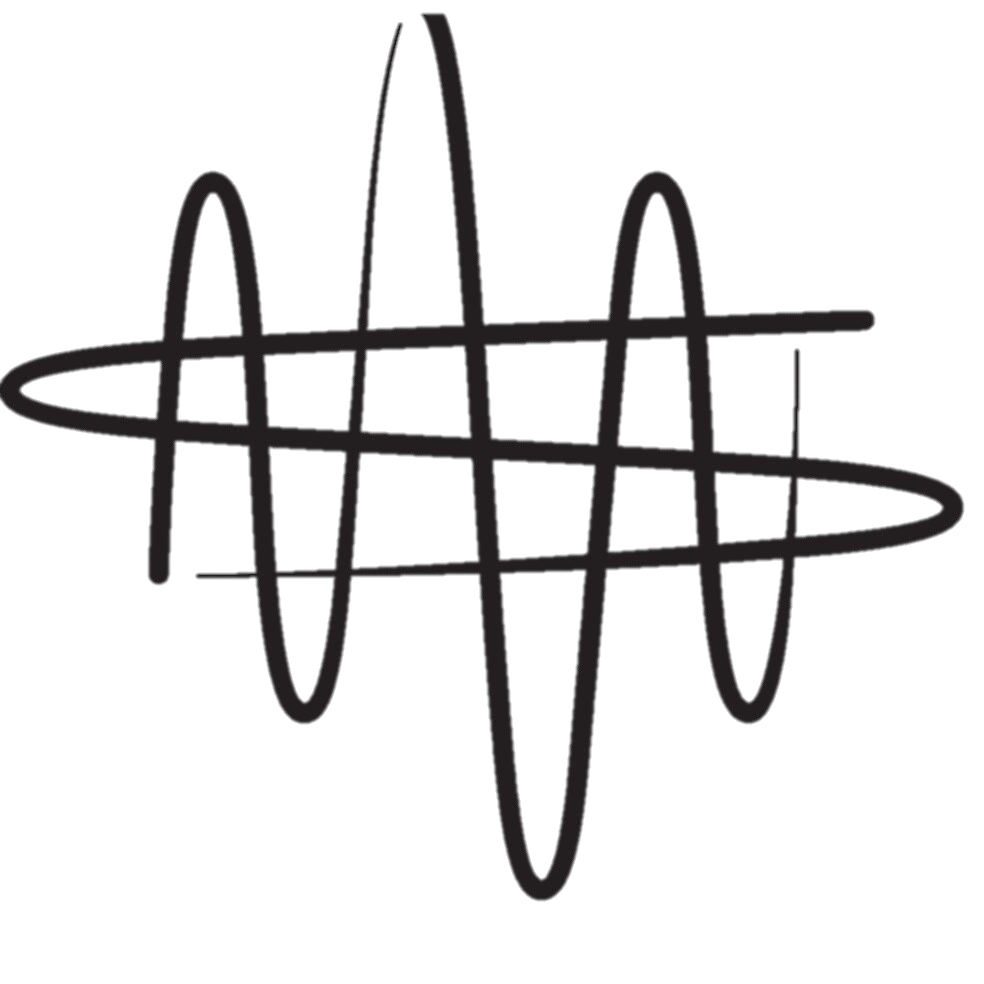 Binaural Audio
Ambisonics
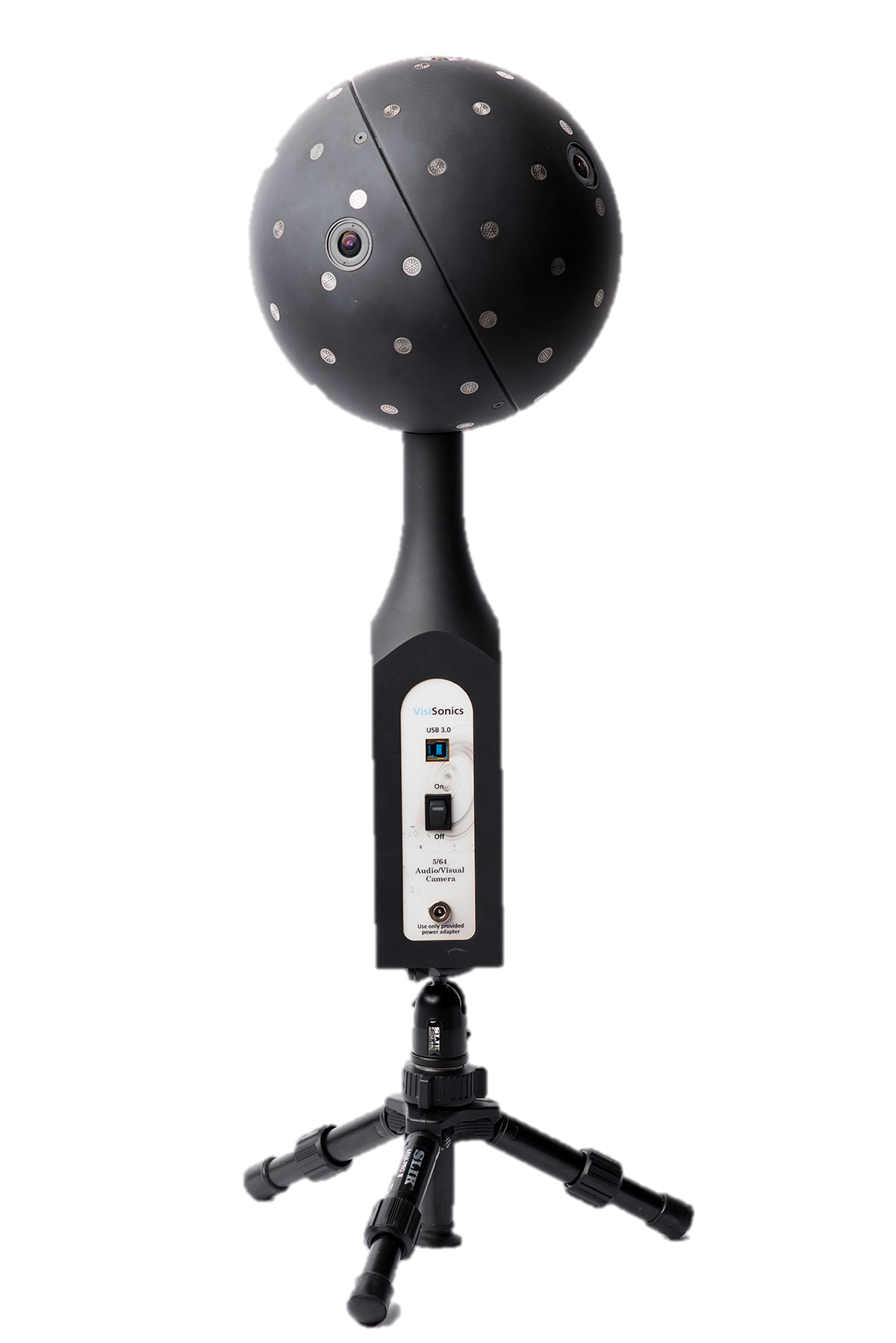 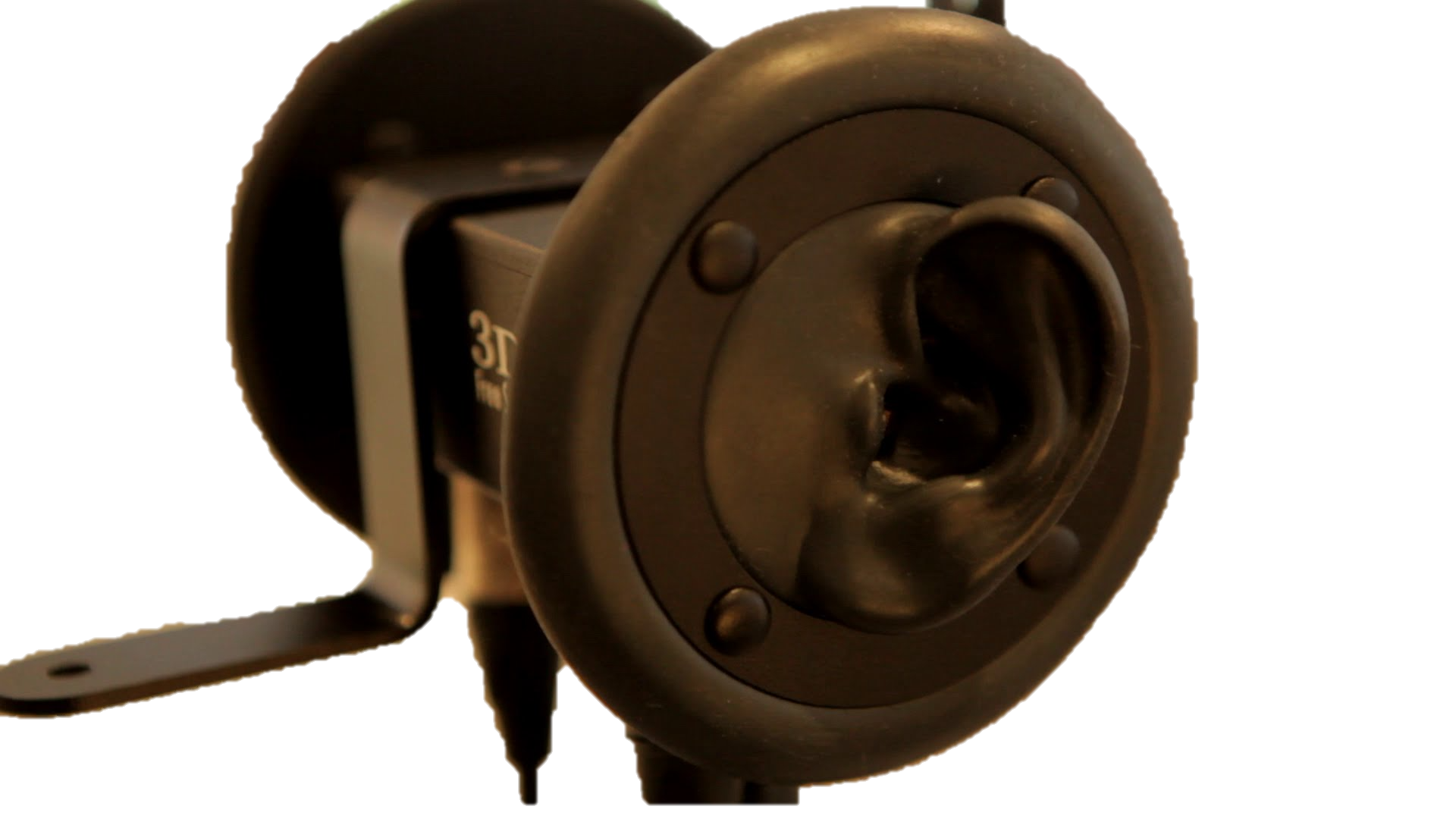 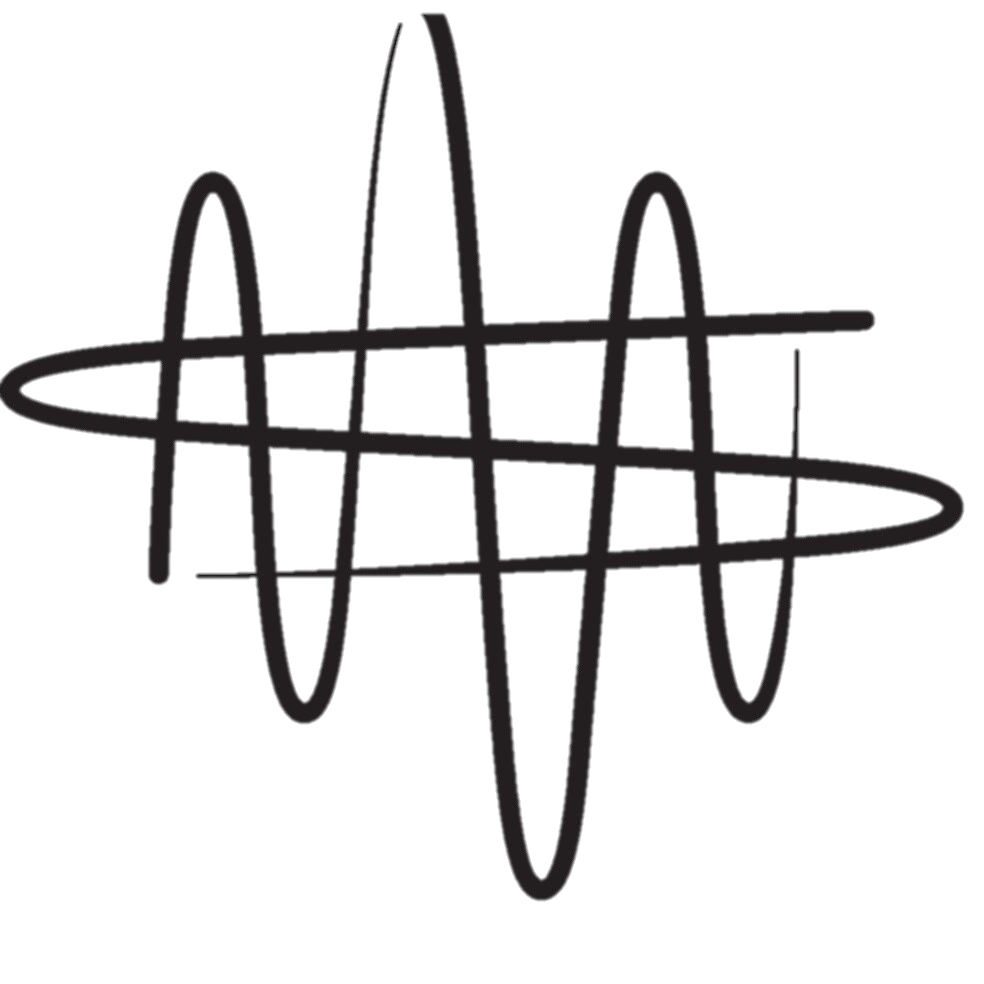 Justin Trieger
Director of New Media and Distance Learning
Justin.trieger@nws.edu
305-428-6756
John Henry Dale
Manager, Distance Learning and Information Technologies
Johnhenry.dale@nws.edu
305-428-6762
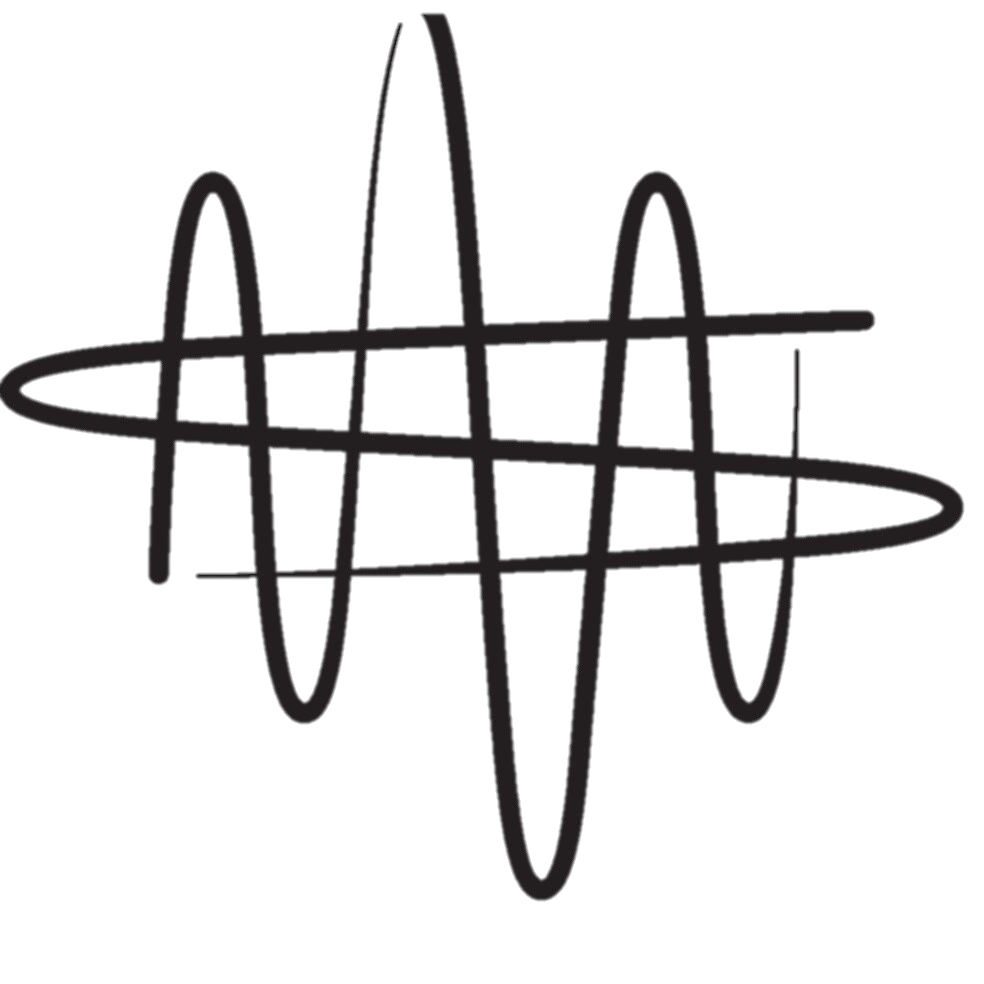